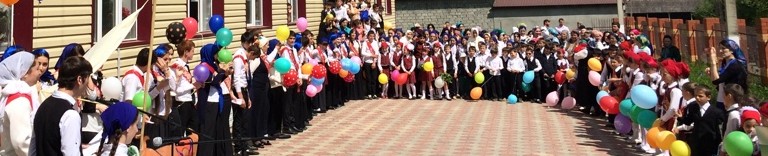 Презентация
МБОУ «СОШ с. Агишты» 
на конкурс «Лучшая школа
 Чеченской республики»
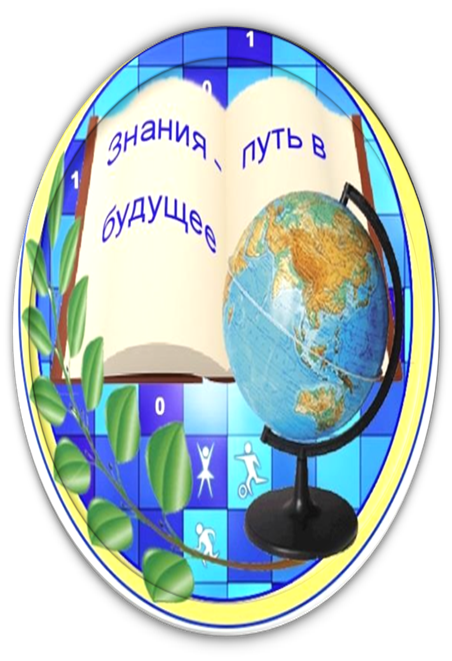 Образован не тот, кто много знает, а тот, кто хочет  много знать и кто умеет добывать эти знания».  
В.П. Вахтеров.
«Модернизация и инновационное развитие - единственный путь, который позволит России стать конкурентным обществом в мире 21-го века, обеспечить достойную жизнь всем нашим гражданам. В условиях решения этих стратегических задач важнейшими качествами личности становятся инициативность, способность творчески мыслить и находить нестандартные решения, умение выбирать профессиональный путь, готовность обучаться в течение всей жизни. Все эти навыки формируются с детства. Школа является критически важным элементом в этом процессе. Главные задачи современной школы - раскрытие способностей каждого ученика, воспитание порядочного и патриотичного человека, личности, готовой к жизни в высокотехнологичном, конкурентном мире. Школьное обучение должно быть построено так, чтобы выпускники могли самостоятельно ставить и достигать серьёзных целей, умело реагировать на разные жизненные ситуации». 
(Национальная образовательная инициатива "Наша новая школа).
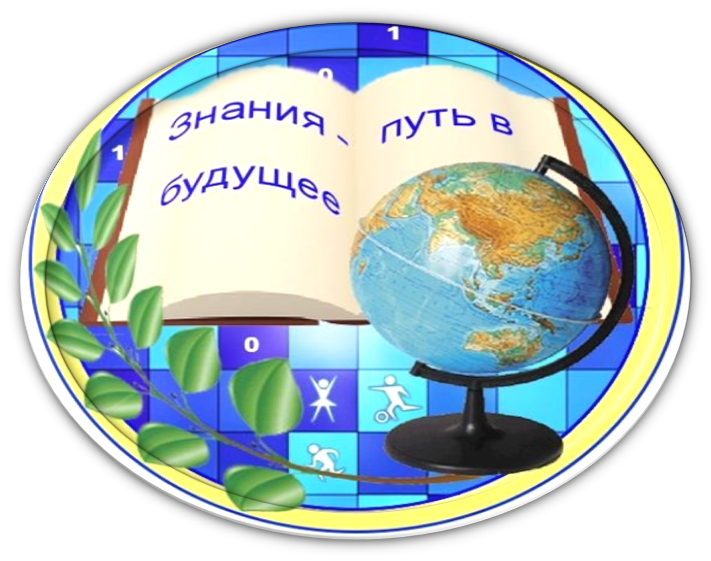 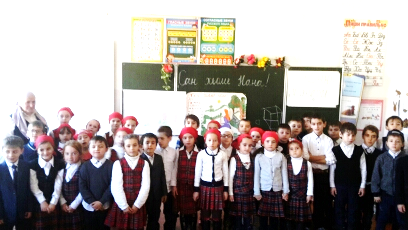 Наша школа сегодня – это гибкая и мобильная система, способная отвечать вызовам современности, при этом оставаясь стабильным институтом перспективного и безопасного детства, обладающее особым воспитательным потенциалом, которое позволяющим учащимся успешно адаптироваться к современному социуму, реализовать себя в условиях интенсивного развития новых технологий.
Современное образование детей сегодня - это сфера личностного развития, объективно создающая ребенку условия и возможности получать образование творческое, поисковое, а значит развивающее.
Каждый день к нам в школу приходят сотни детей для добровольного и целенаправленного развития своих потенциальных возможностей, общения со сверстниками, пополнения собственных знаний. Мы учим не только  приобретению  качественных предметных знаний, но учим творить, улыбаться, стремиться к успеху и радоваться жизни. Мы создаем для учащихся такую комфортную среду, которая, действительно, становится развивающей и способствующей становлению успешной личности.
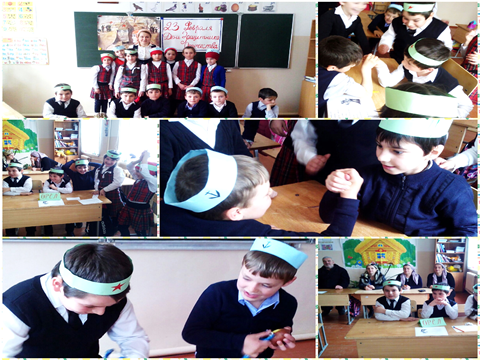 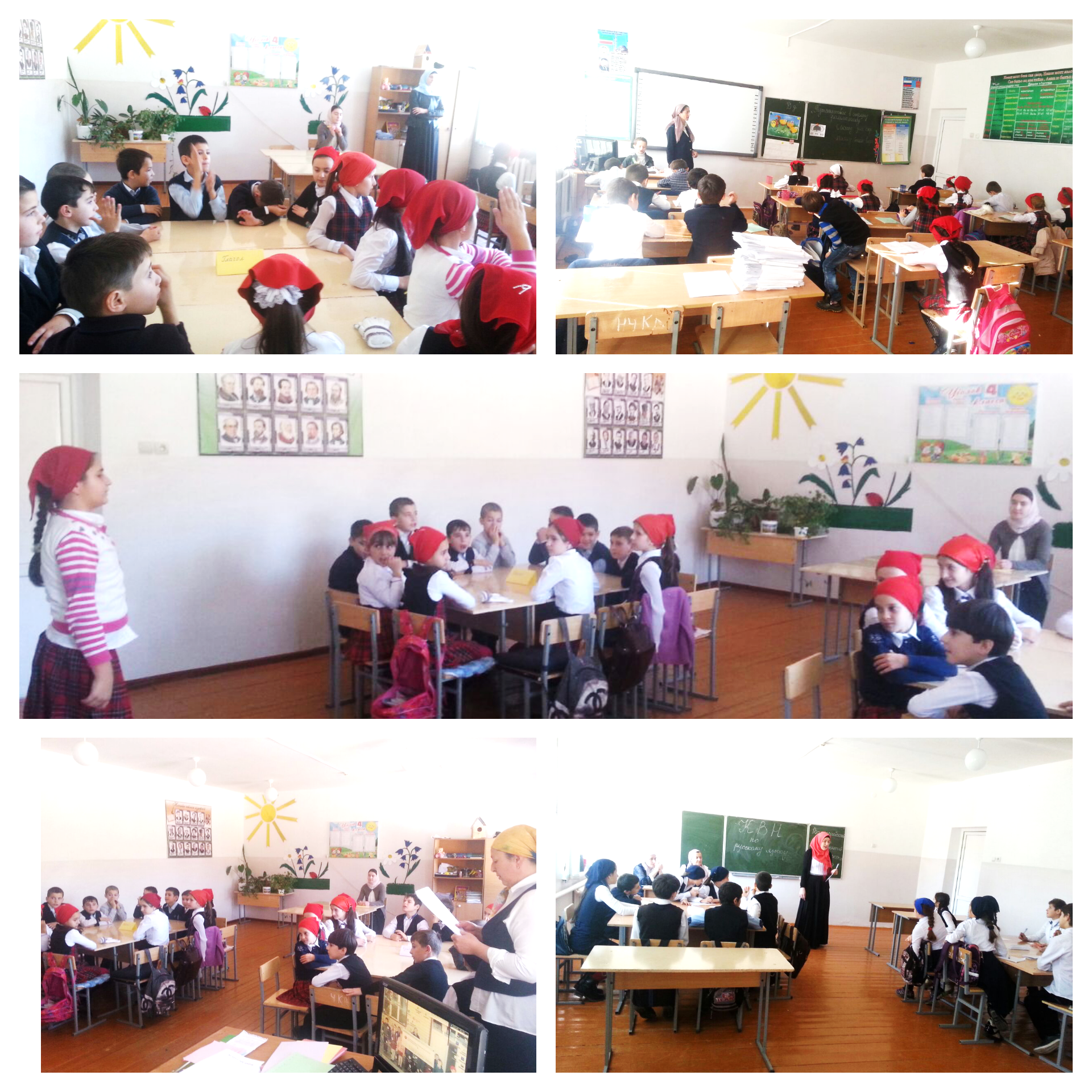 Наша цель- обеспечение непрерывного развития образовательной и воспитательной системы образовательной организации в инновационном режиме с целью достижения более высокого уровня образования, обновления структуры и содержания образования; сохранения фундаментальности и развития практической направленности образовательных программ, которые отвечают потребностям личности, государства и обеспечивают вхождение новых поколений в открытое информационное общество, сохранение традиций и развитие школы.
1. Качество знаний
На начало 2016 – 2017 учебного года численность учащихся школы  составила –   169 человек. На конец года – 159 человек.  Количество выбывших за год -14ч, прибывших – 4 ч. В школе на начало I-й четверти обучалось 84 девочек и  85 мальчиков. Из них: сирот –11,  полусирот – 4,  инвалидов – 8,  под опекой находится – 4 человека.
Успеваемость по иностранному языку
Успеваемость по русскому языку, литературе, МХК, музыке, ИЗО
Успеваемость в начальных классах
Успеваемость по математике, информатике
Профессиональный и квалификационный уровень кадров
Оценка результатов
Процент обеспеченности учебного плана рабочими учебными программами, соответствующими новому образовательному стандарту
Обновление содержания образования с целью раскрытия способностей учащихся, подготовки к жизни в высокотехнологичном конкурентном мире. Разработка нового поколения образовательных стандартов»
Оценка результатов
Целевые показатели результативности программы развития
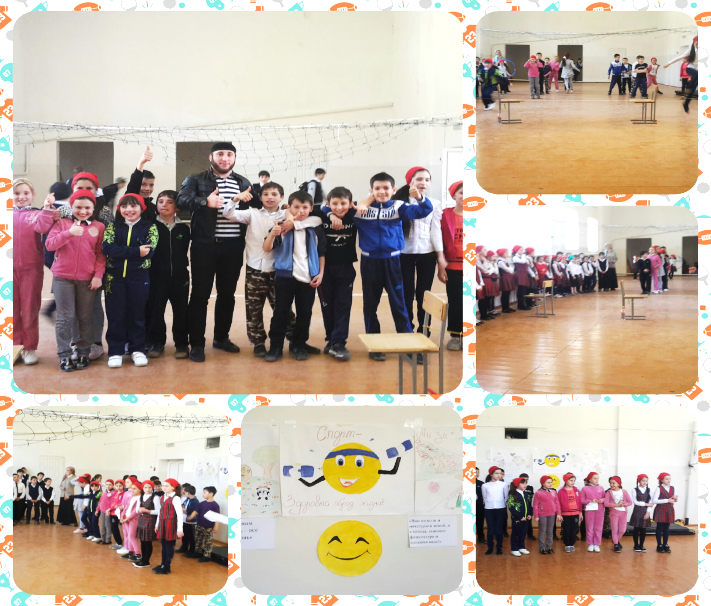 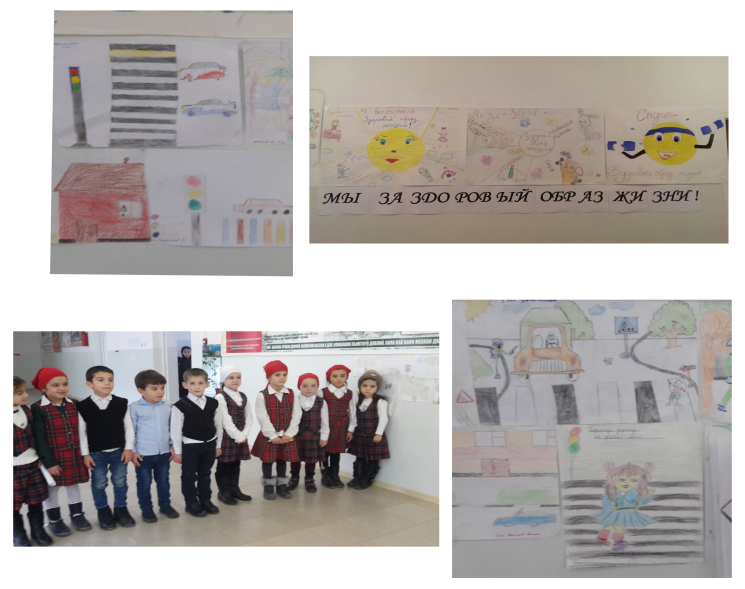 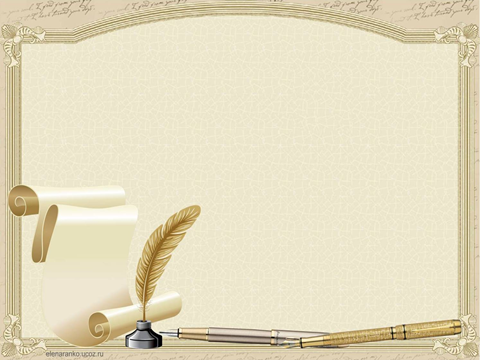 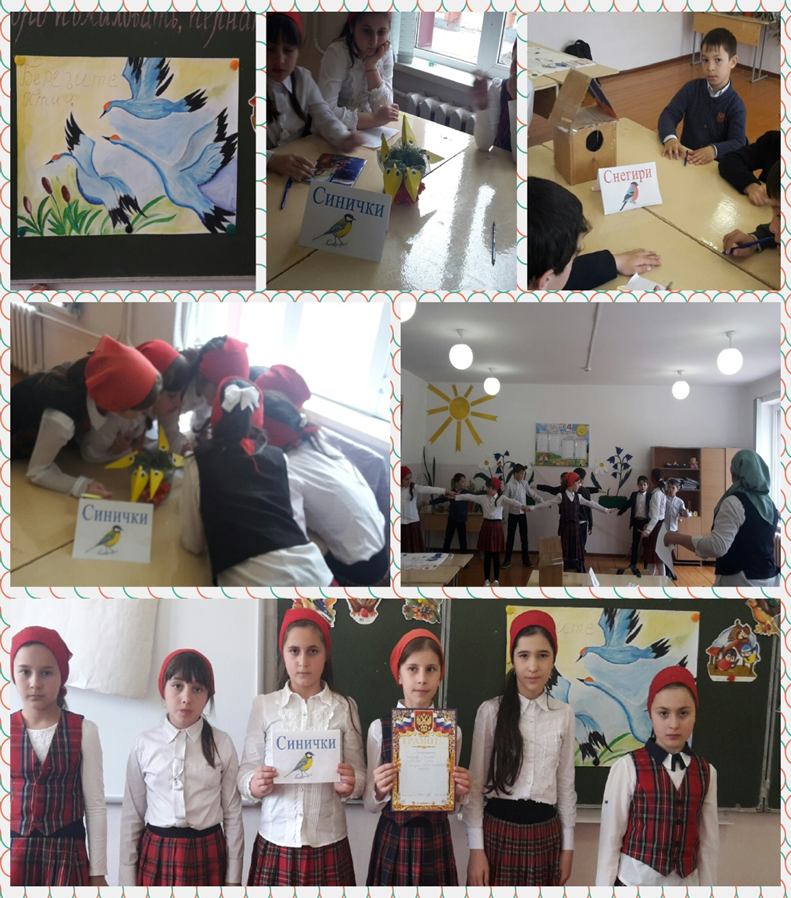 Уровень физической подготовленности учащихся (мониторинг)
«Сохранение и укрепление здоровья школьников»
Оценка результатов реализации проекта
Изменение школьной инфраструктуры
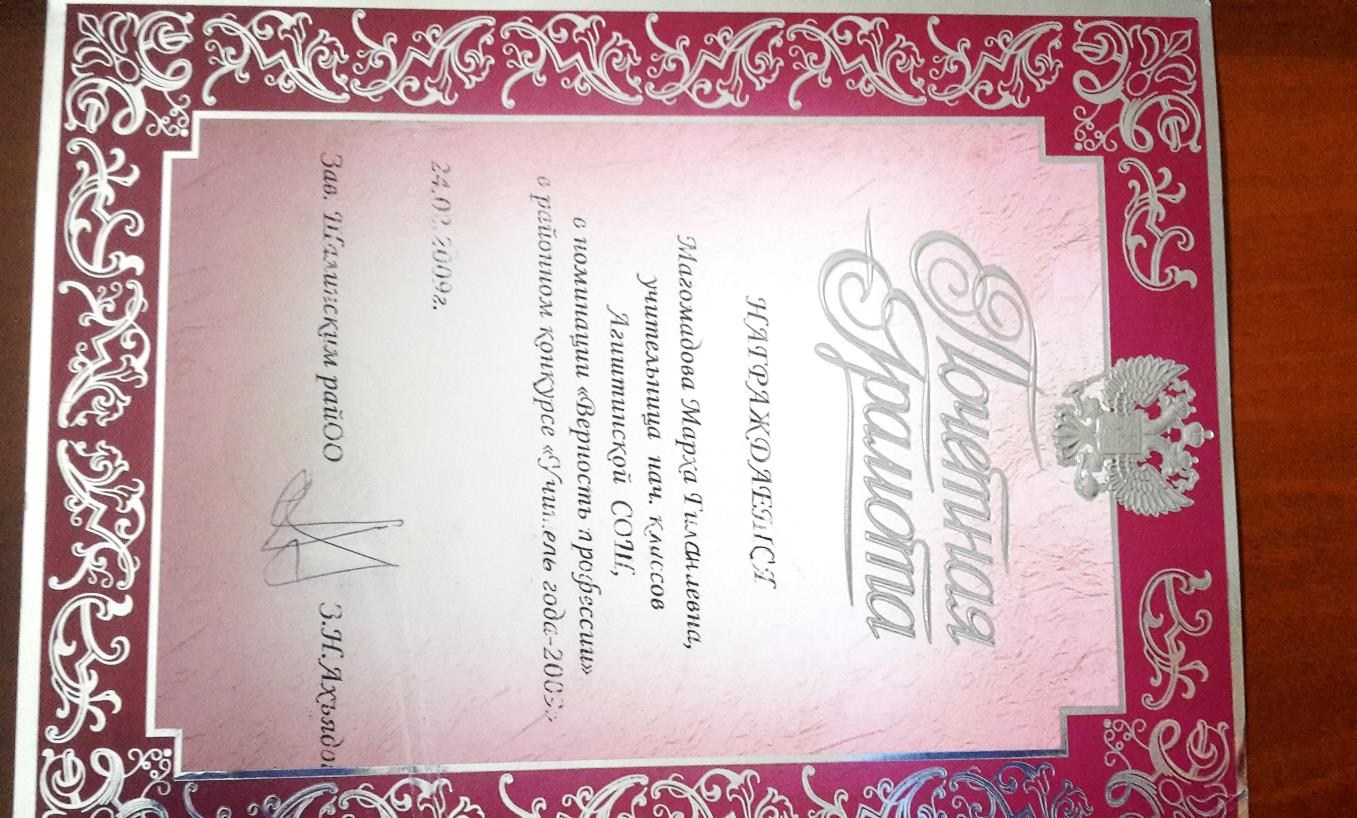 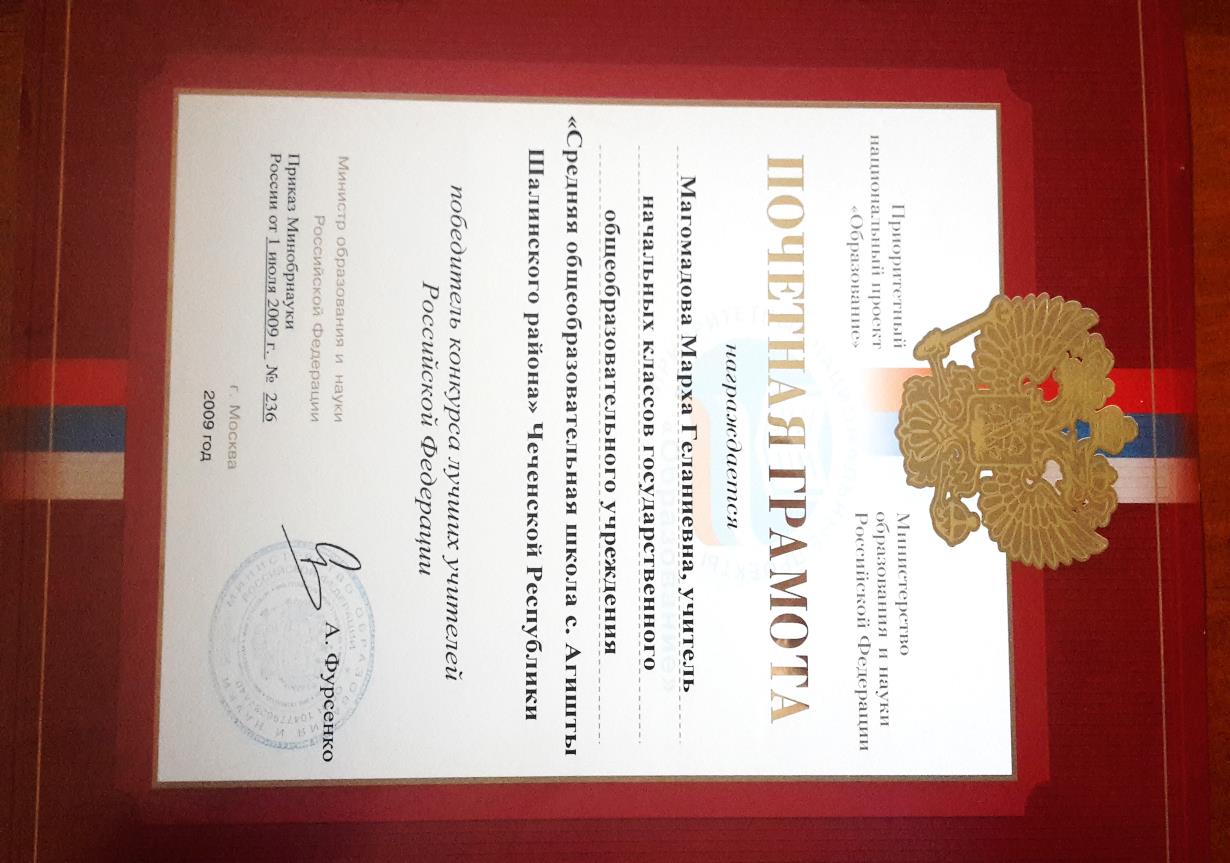 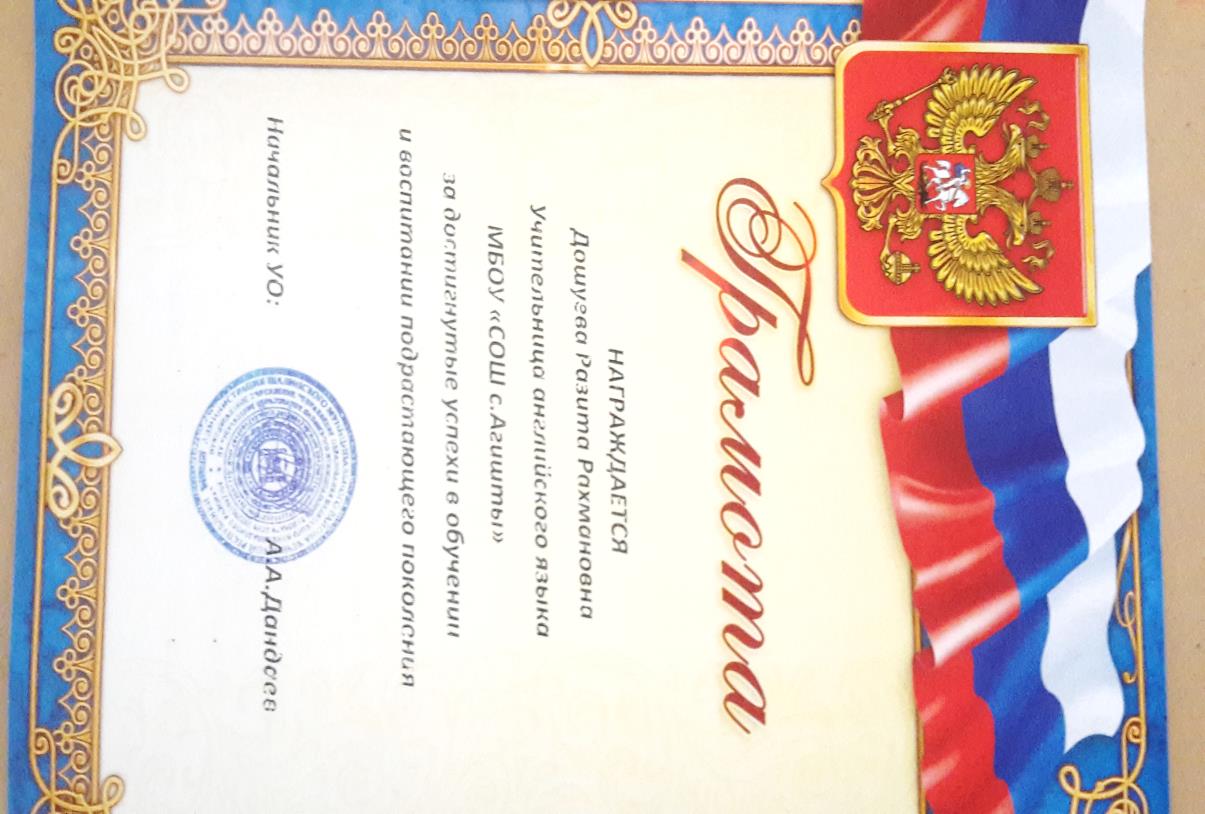 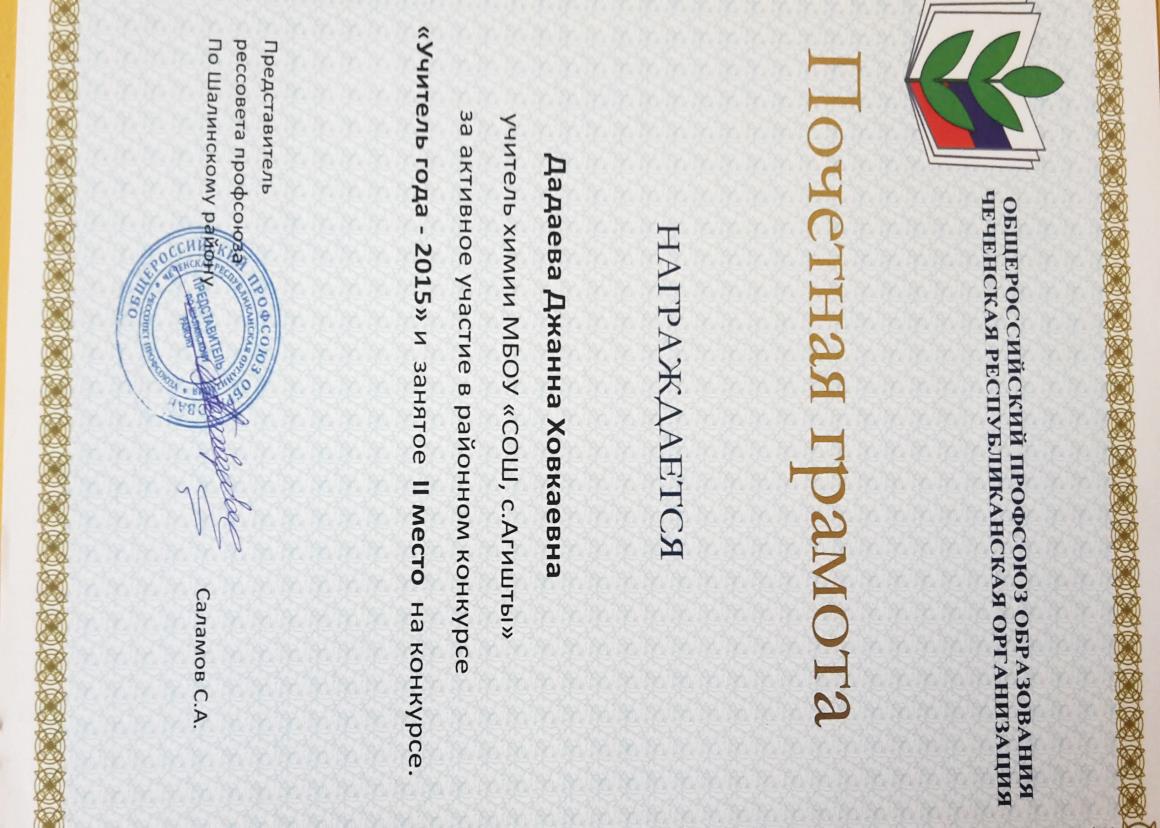 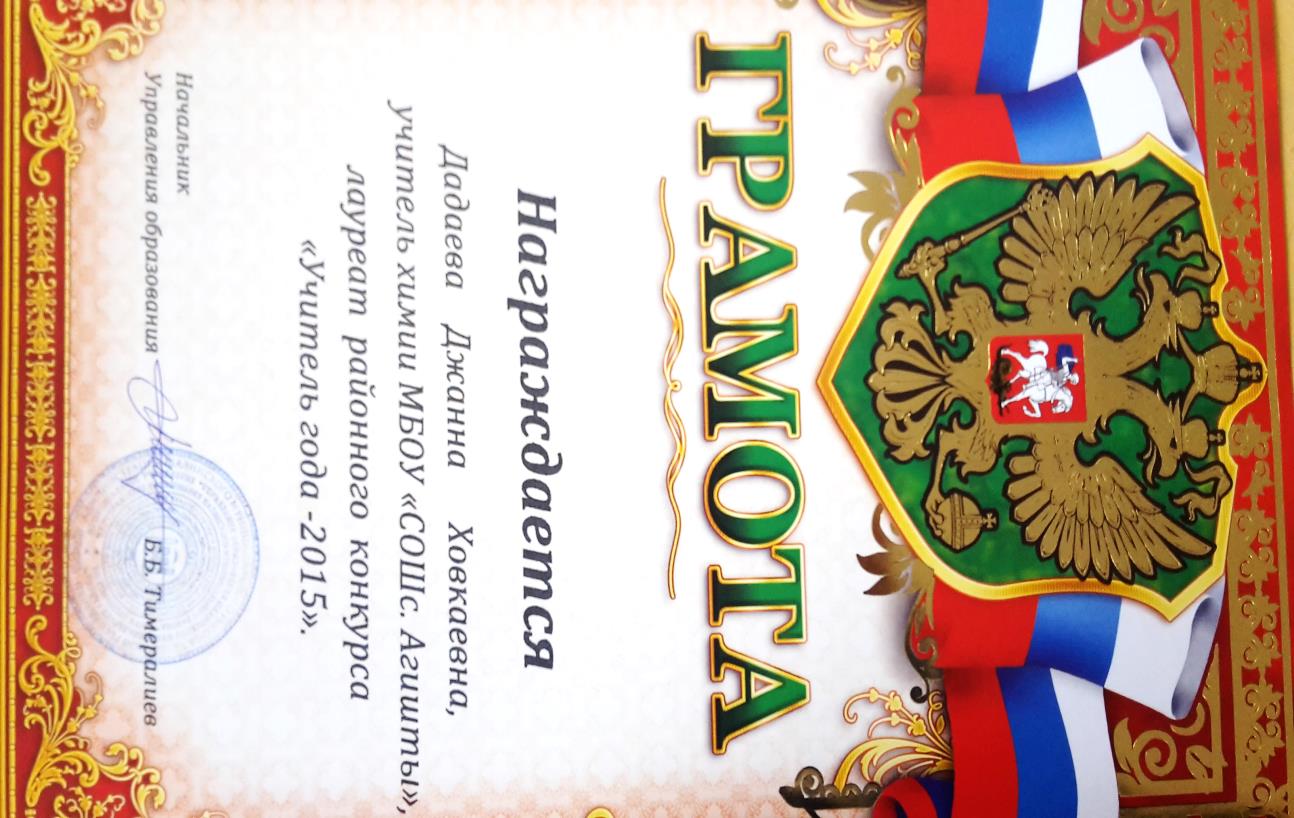 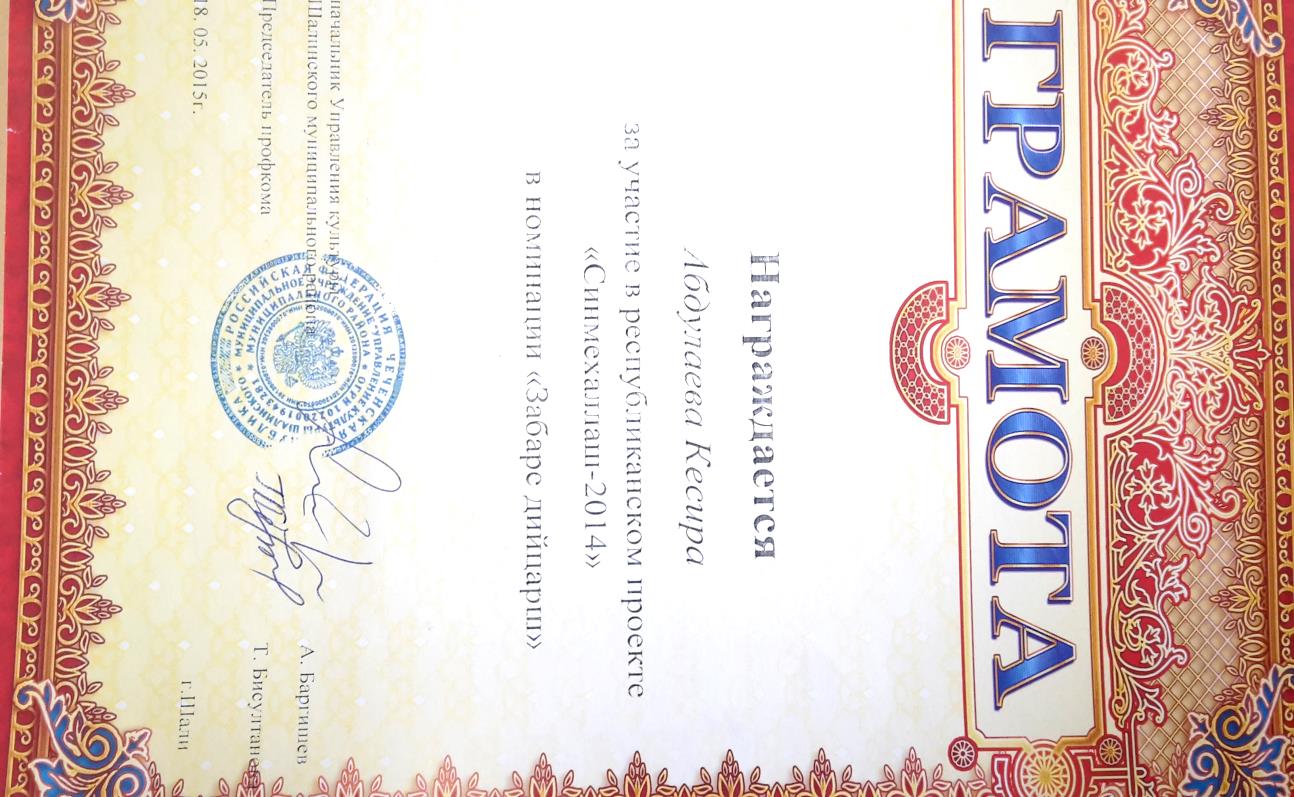 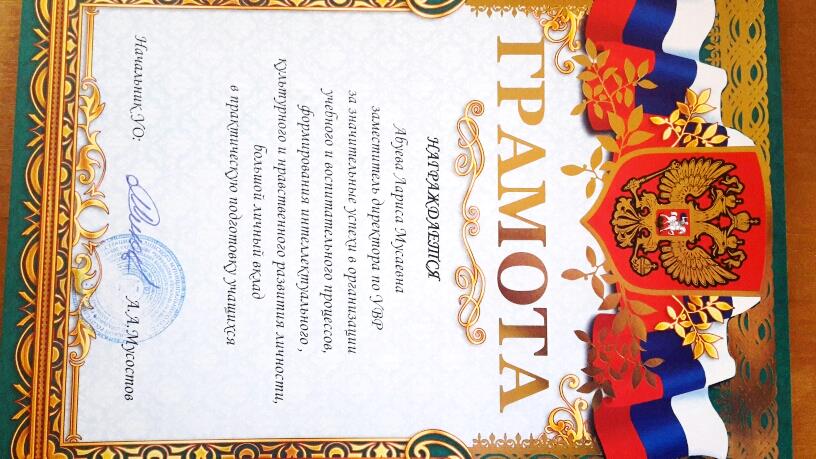 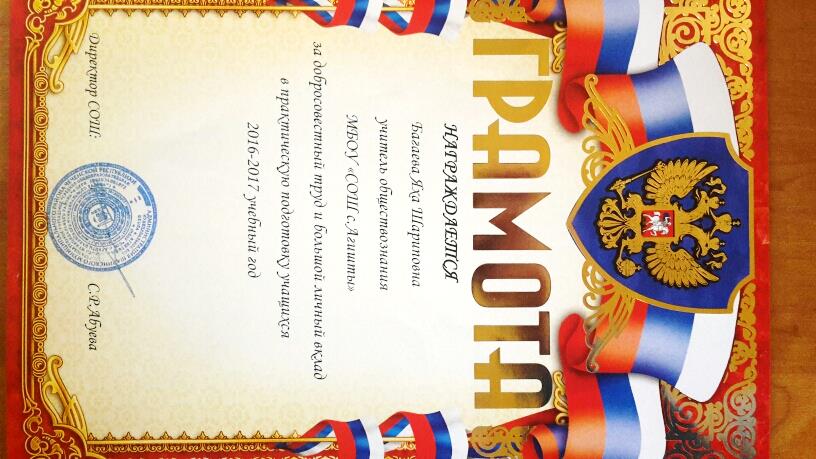 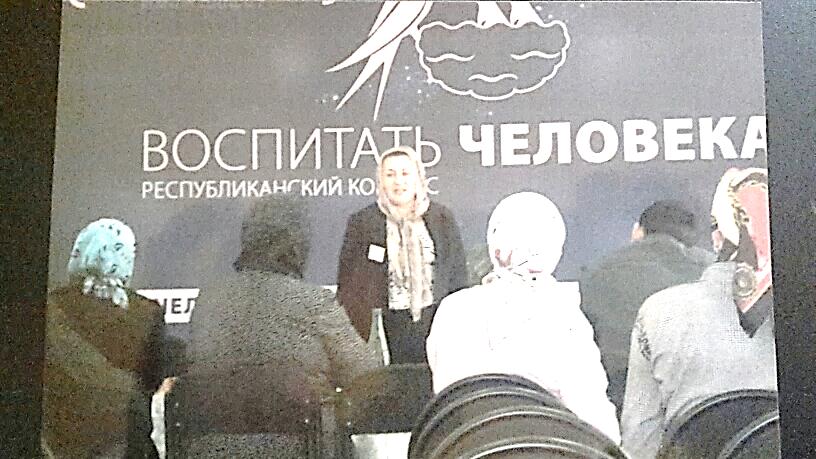 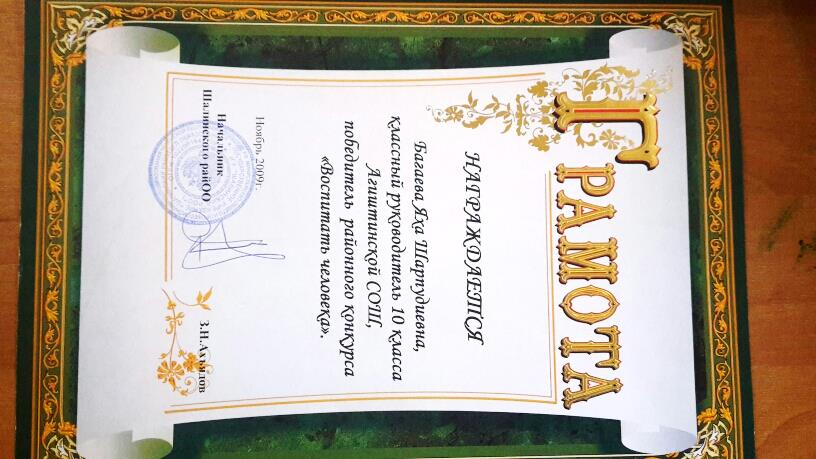 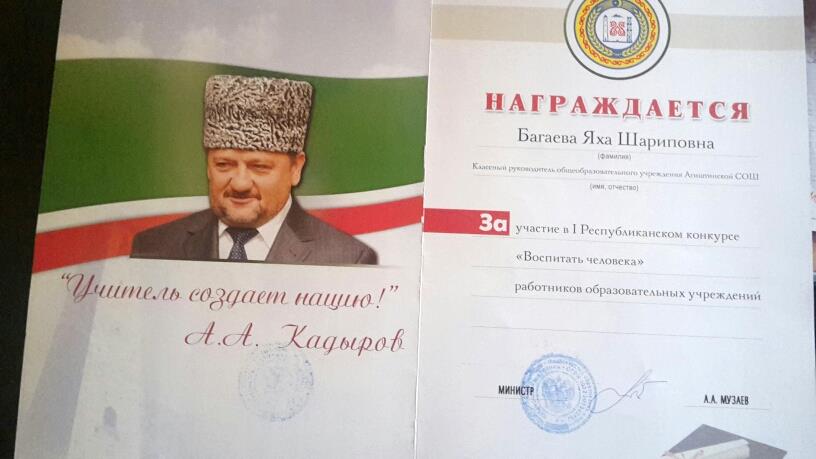 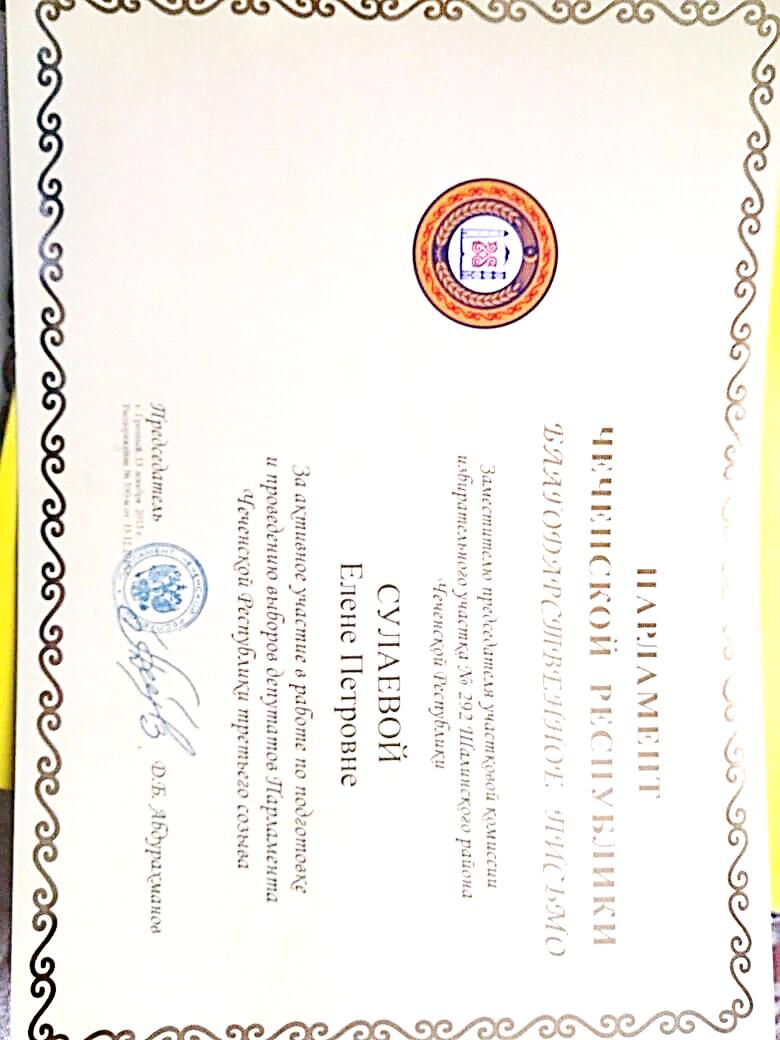 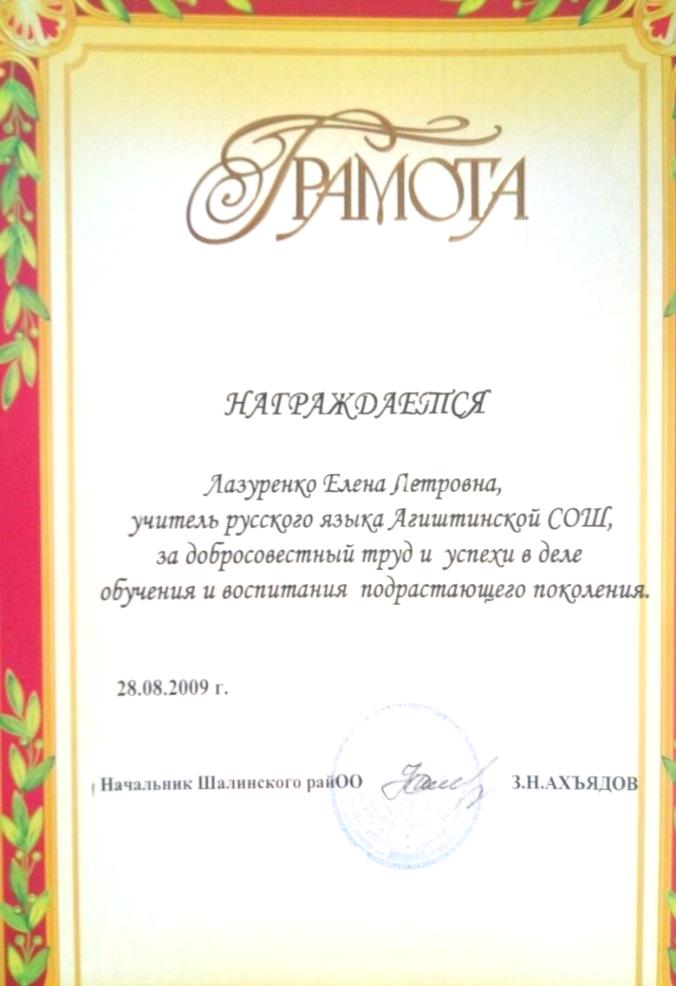 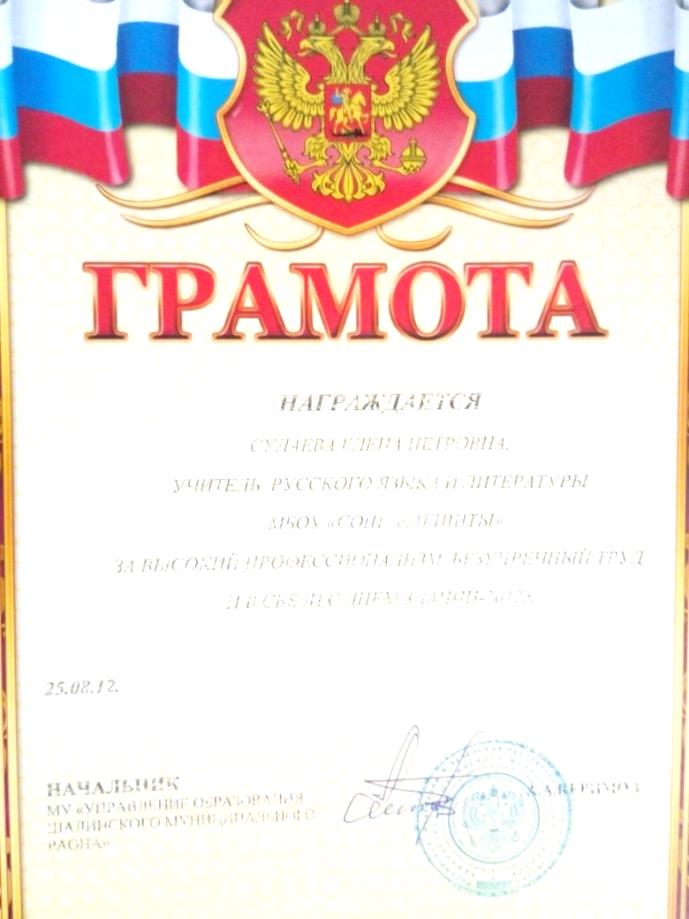 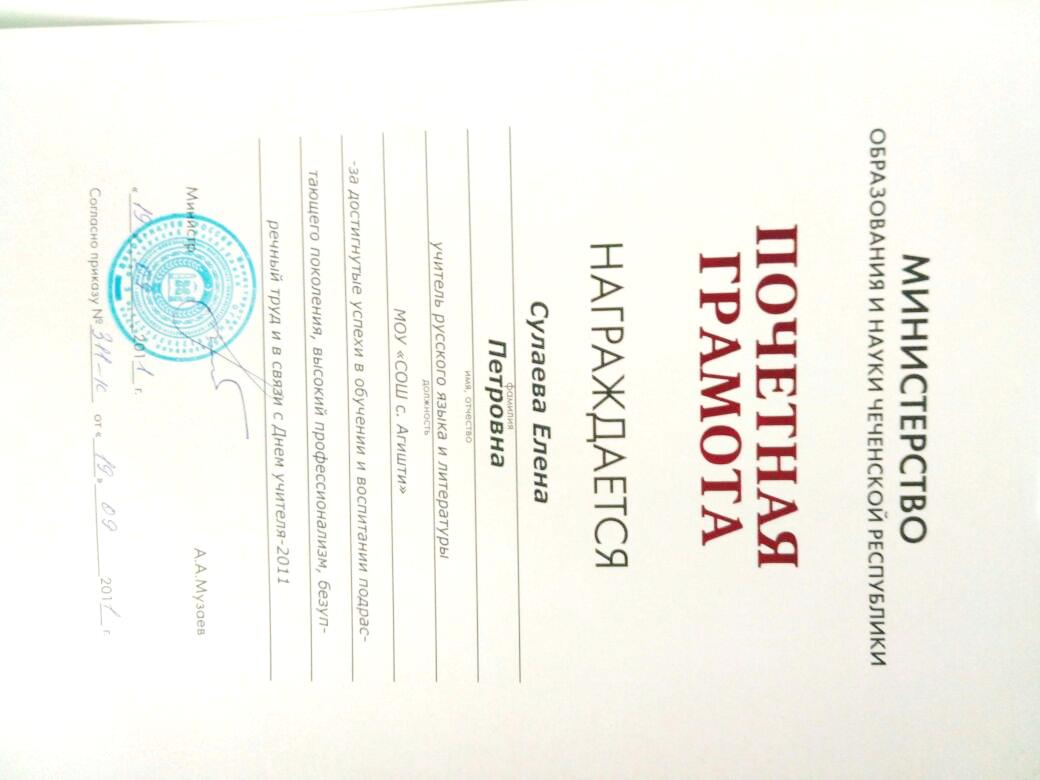 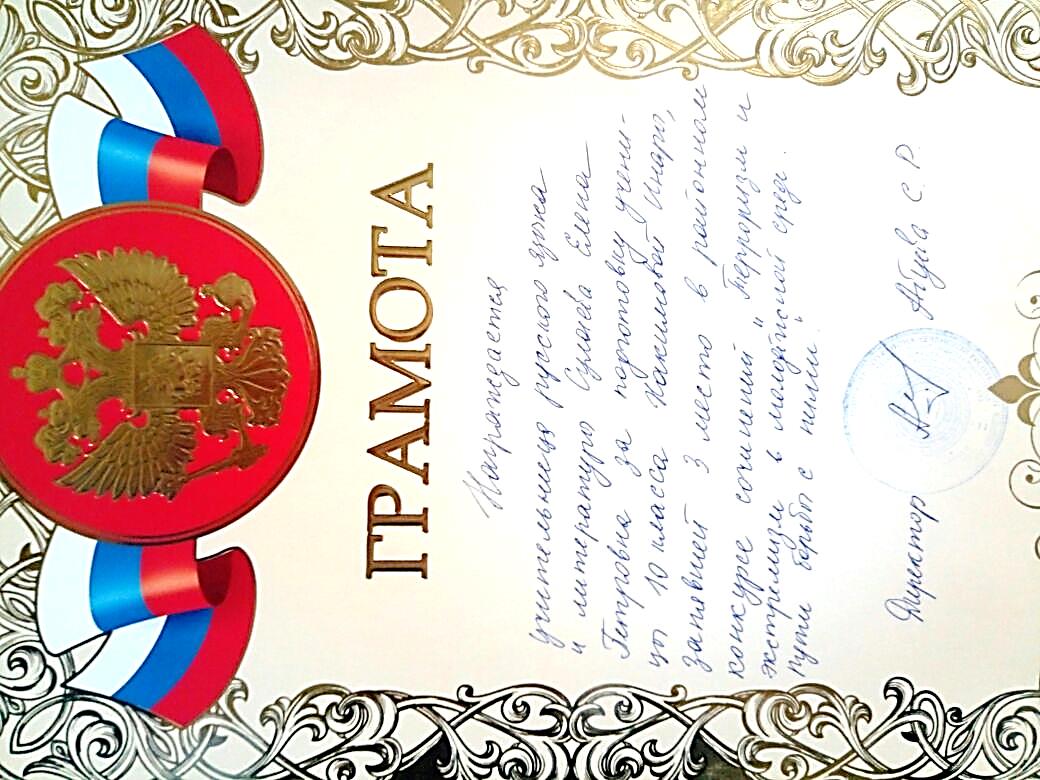 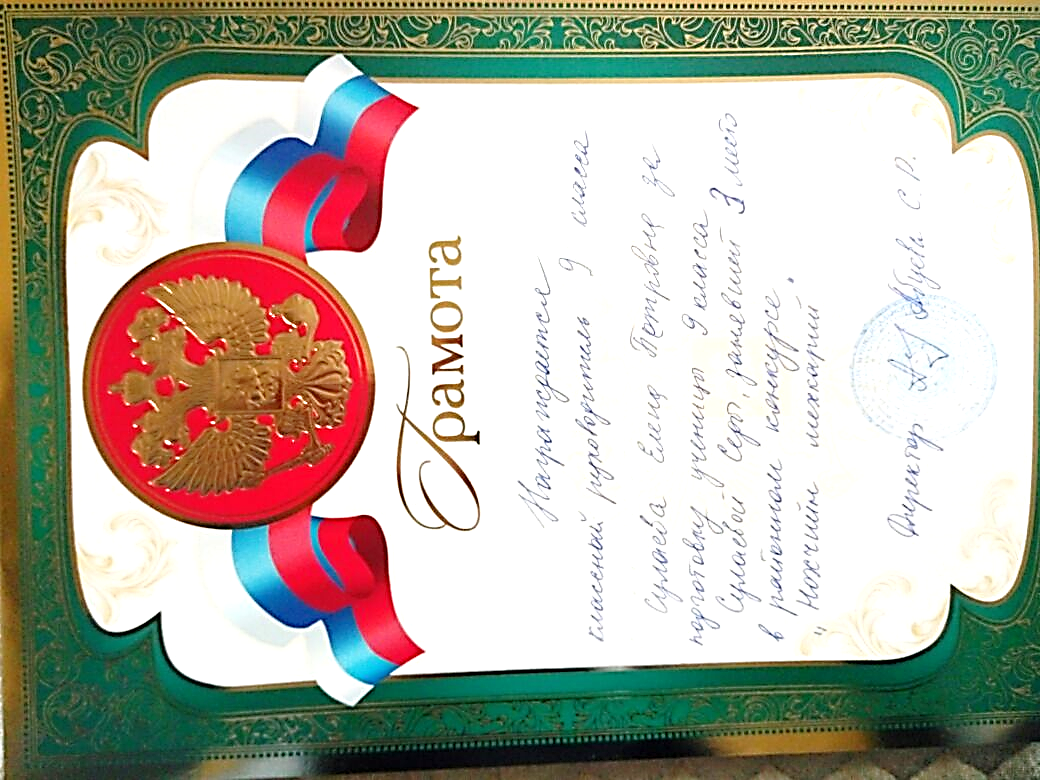 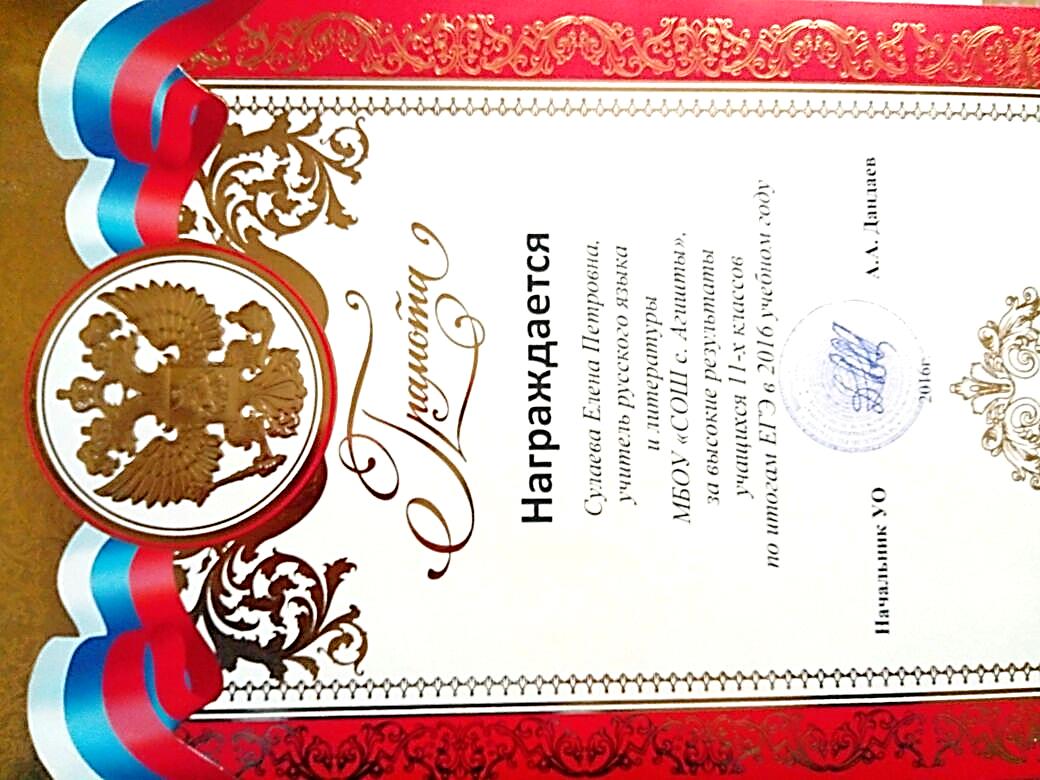 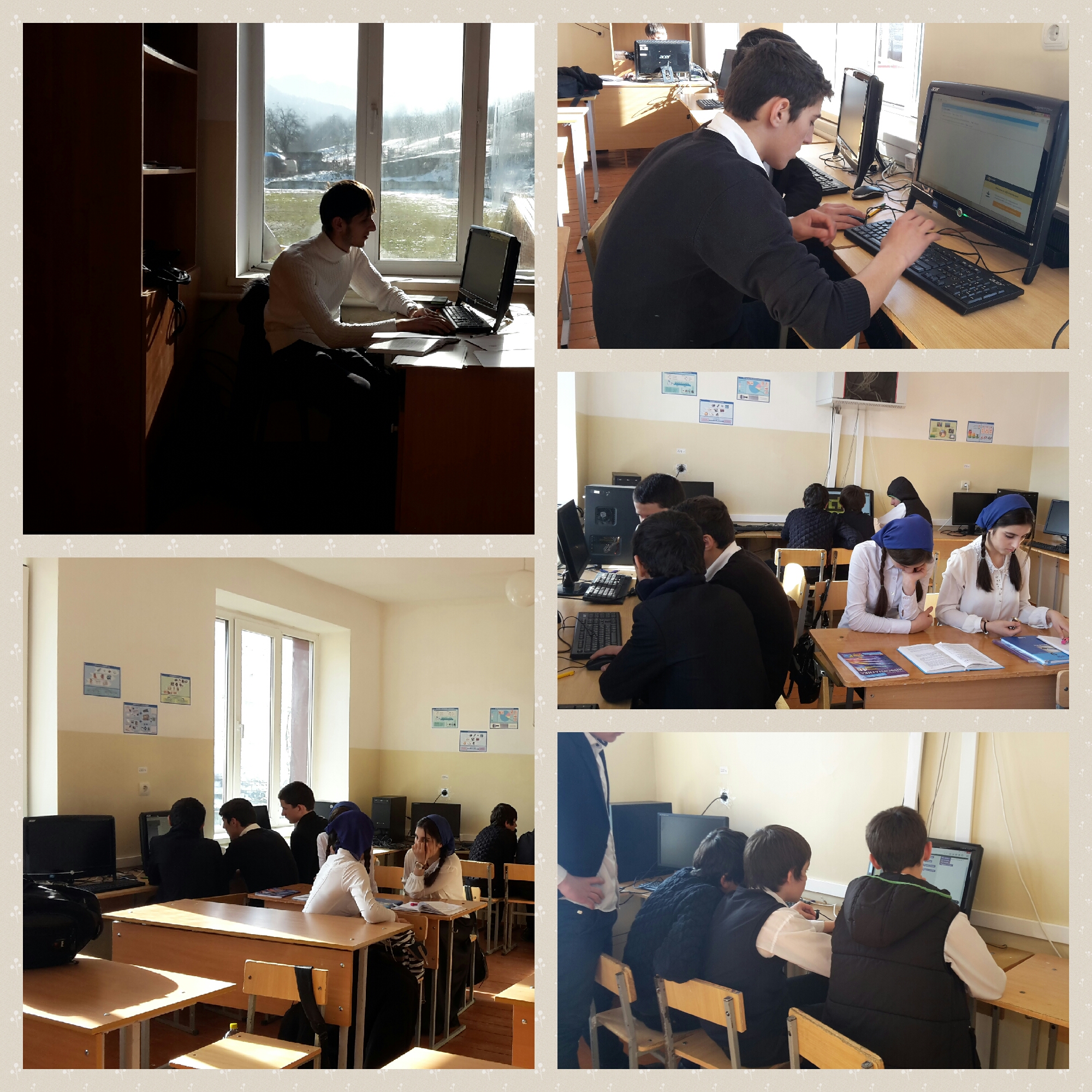 Достижения учащихся
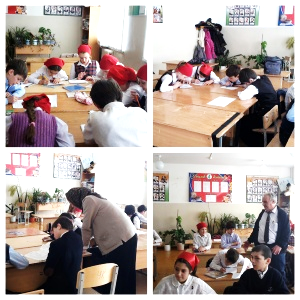 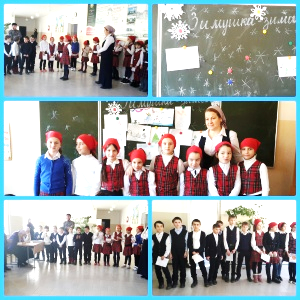 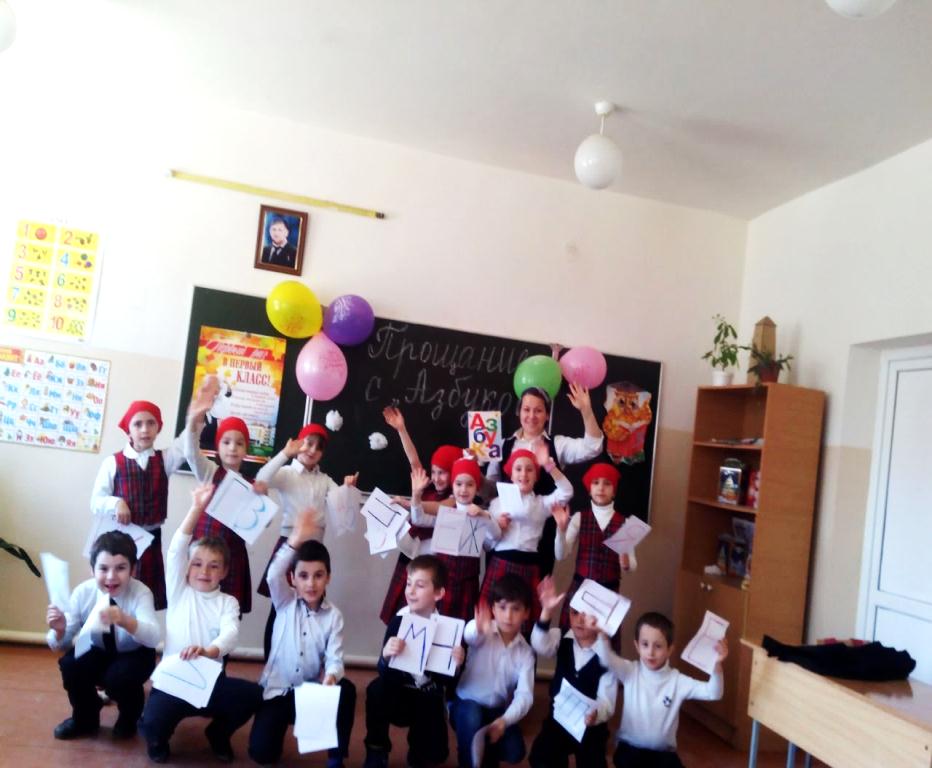 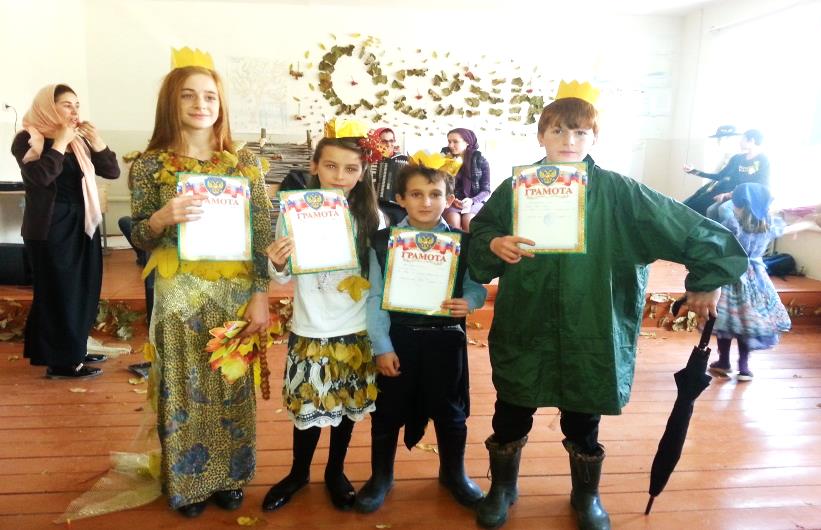 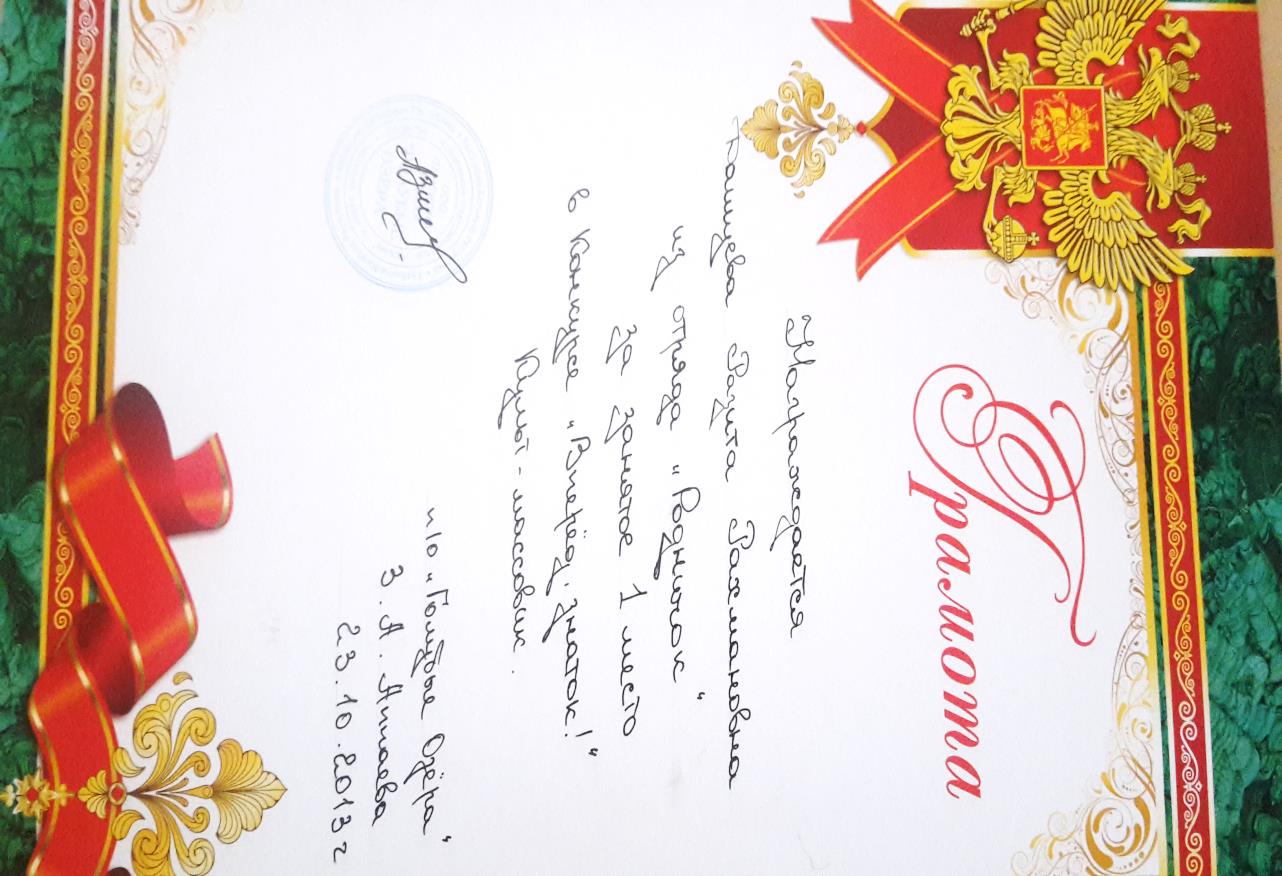 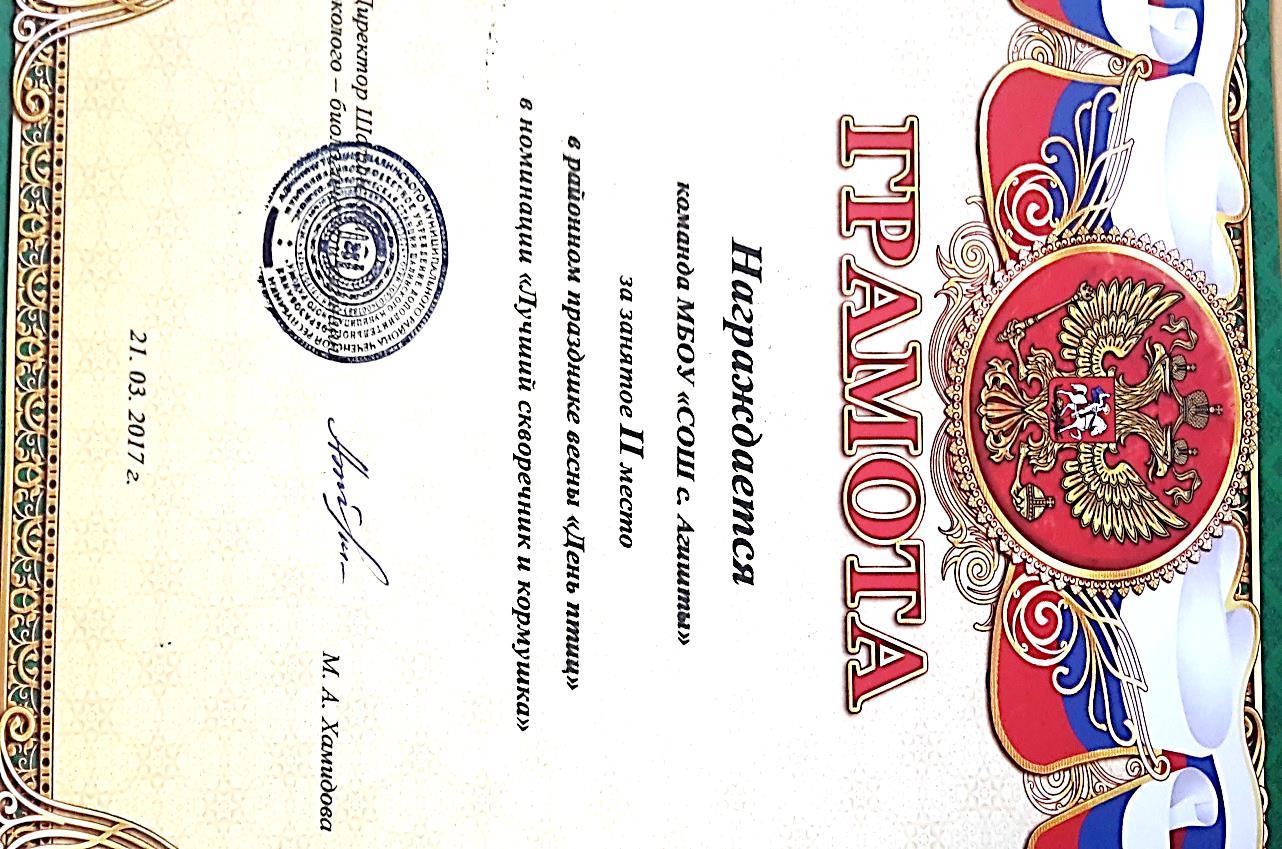 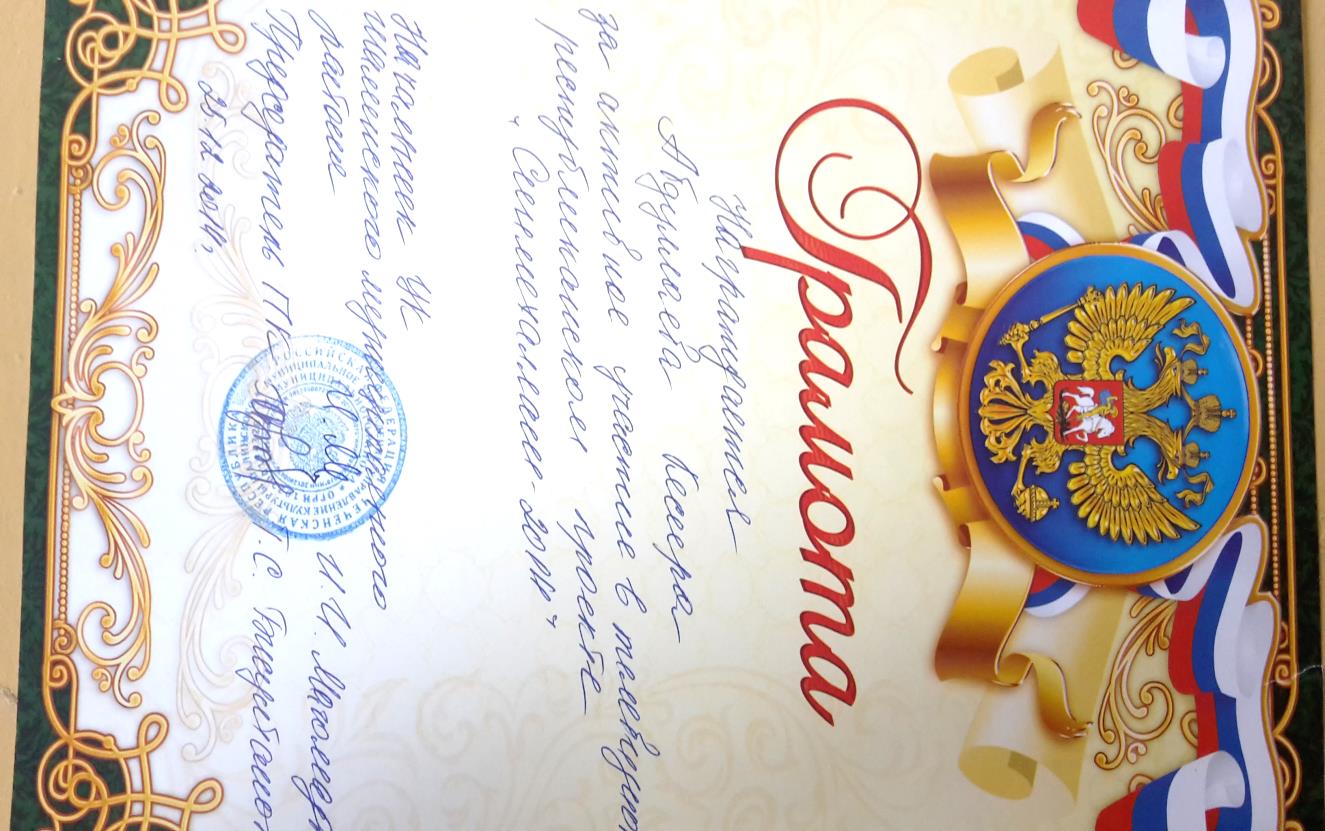 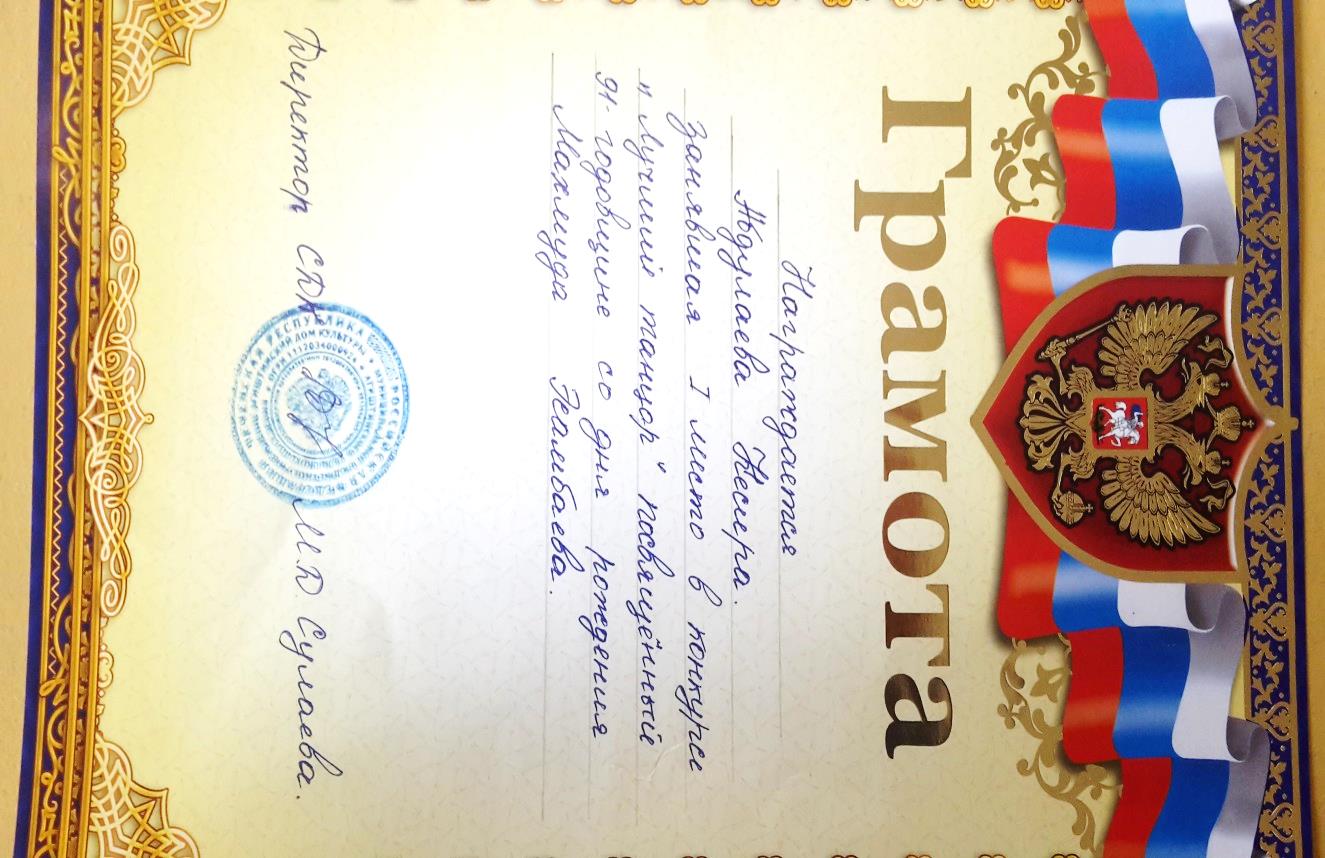 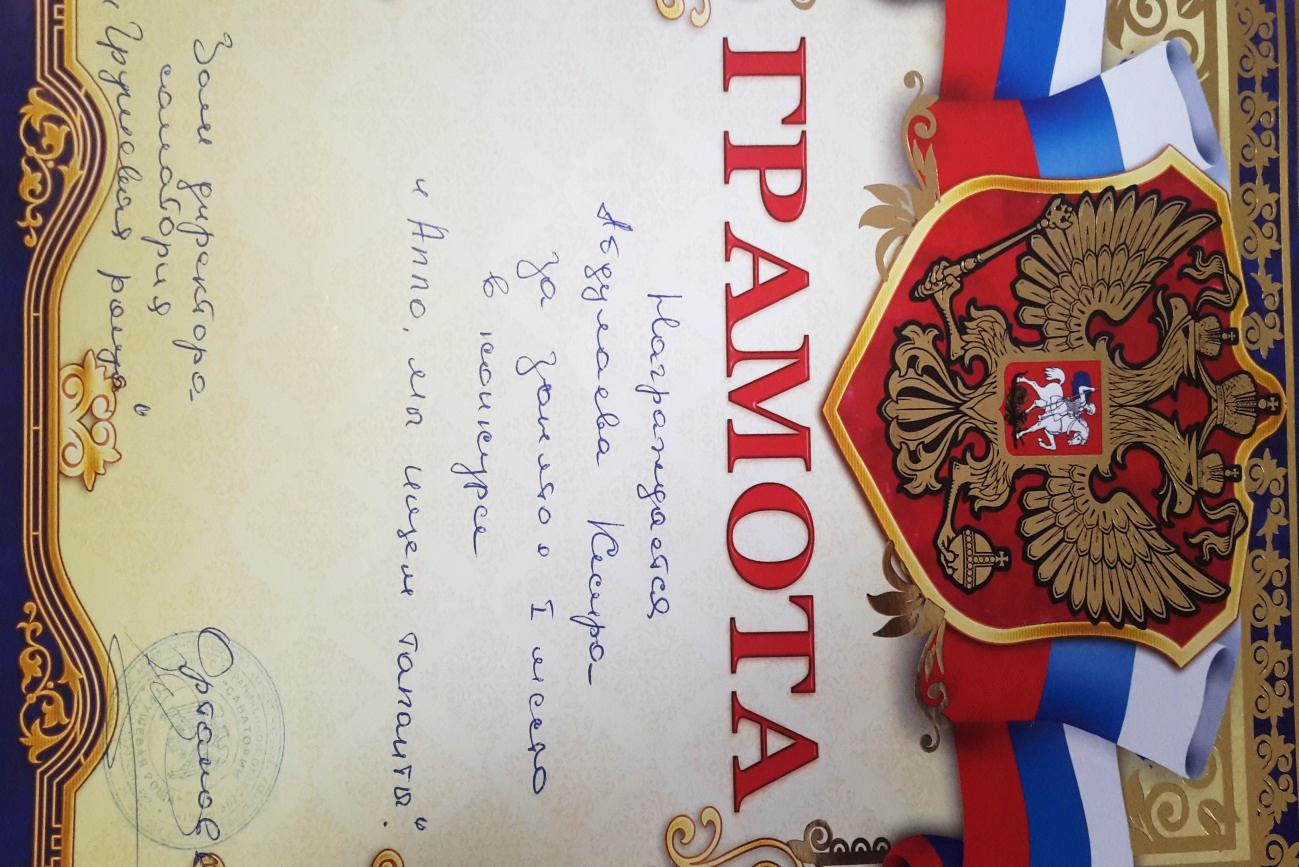 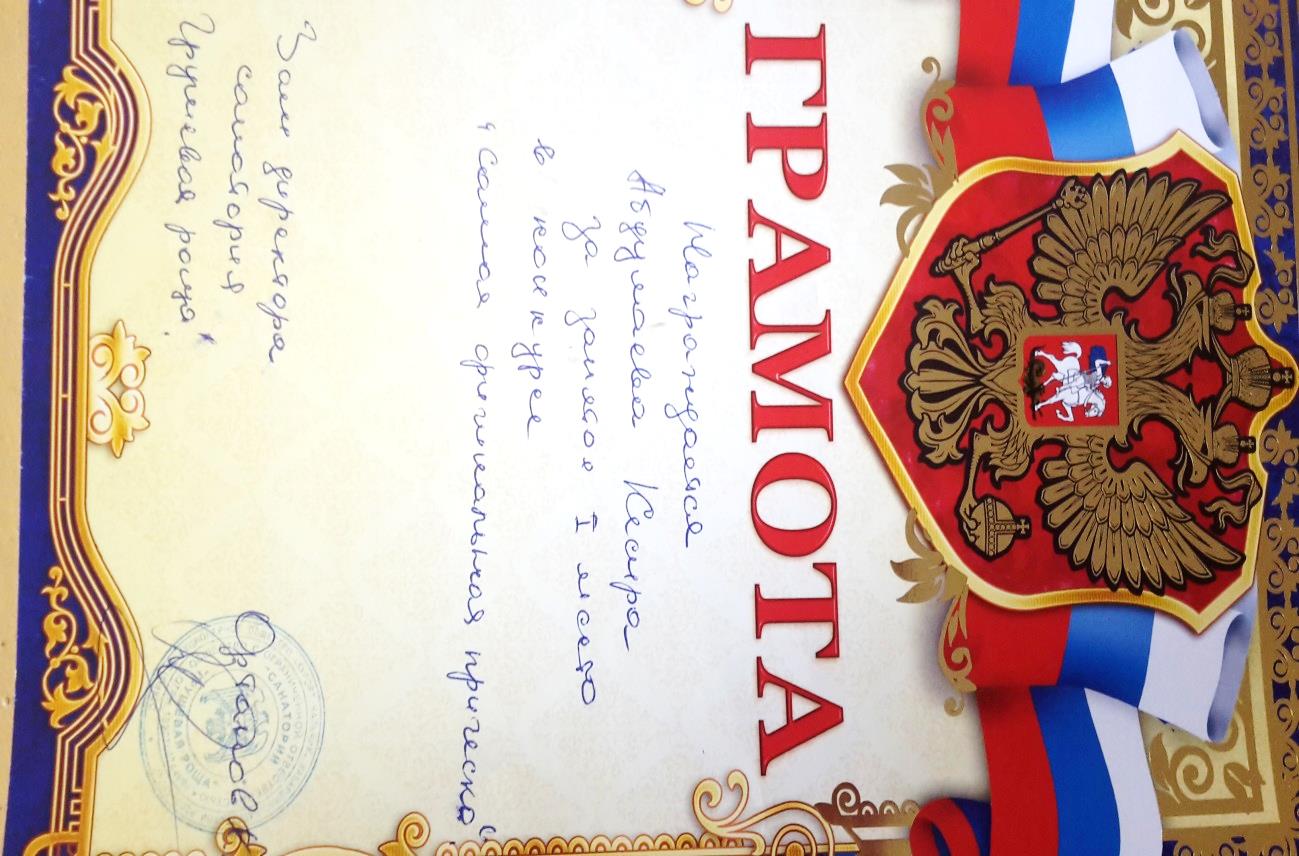 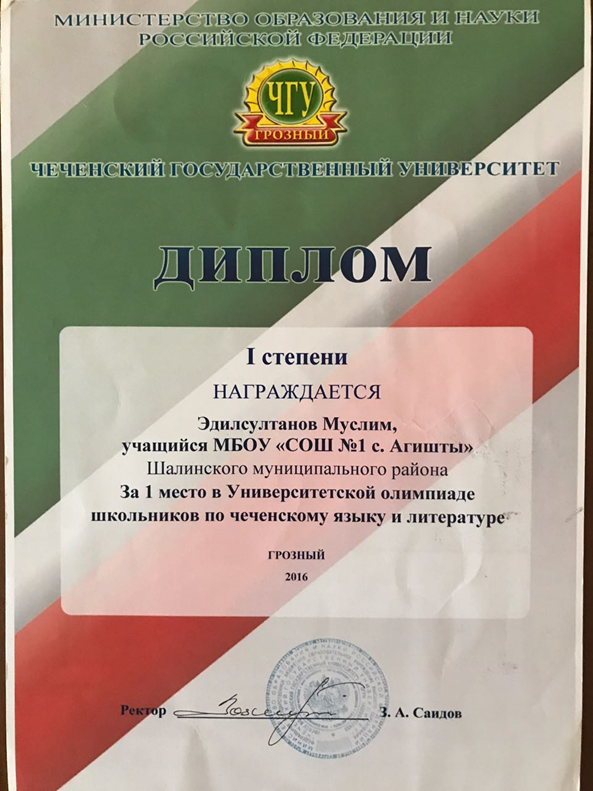 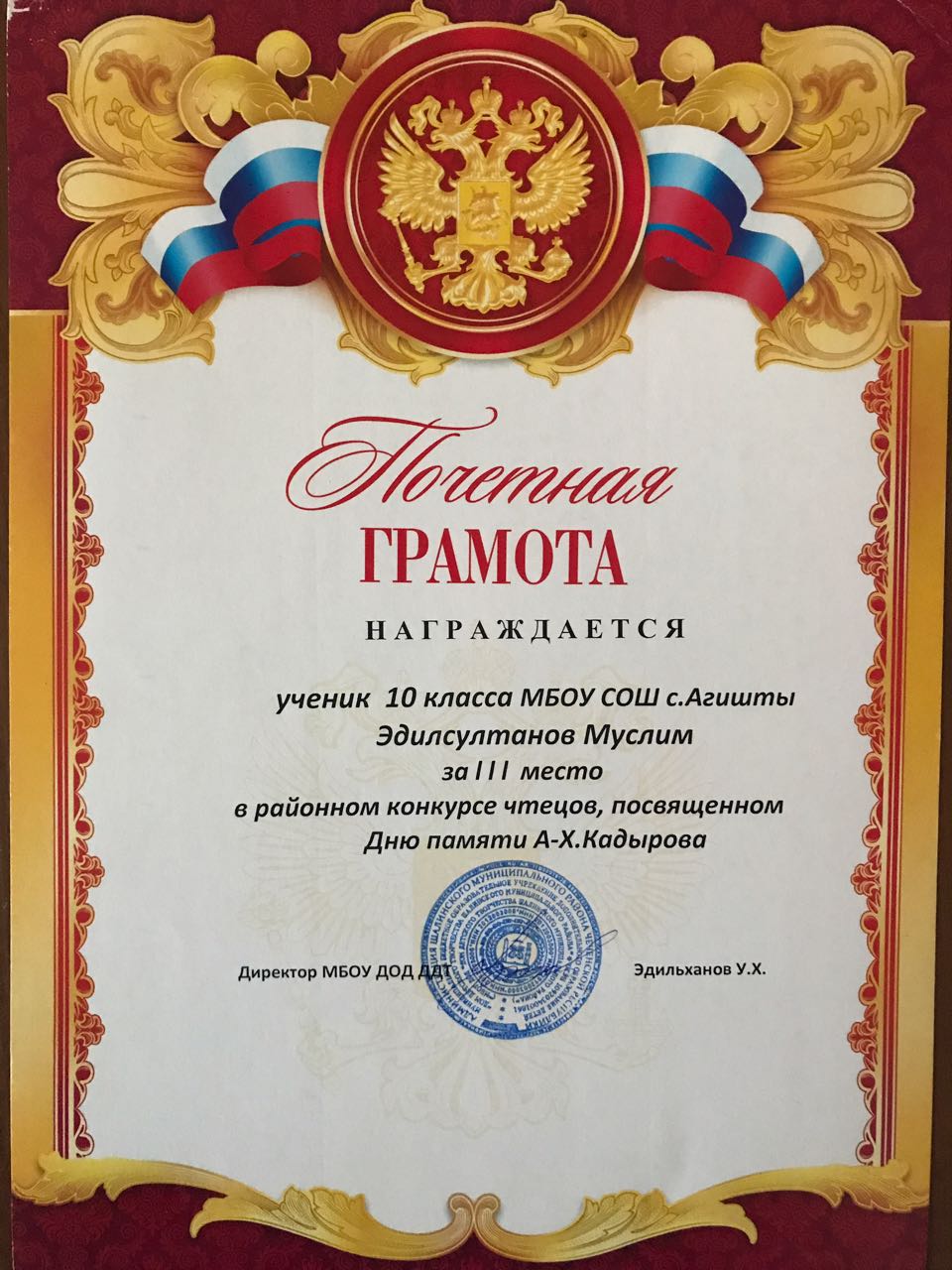 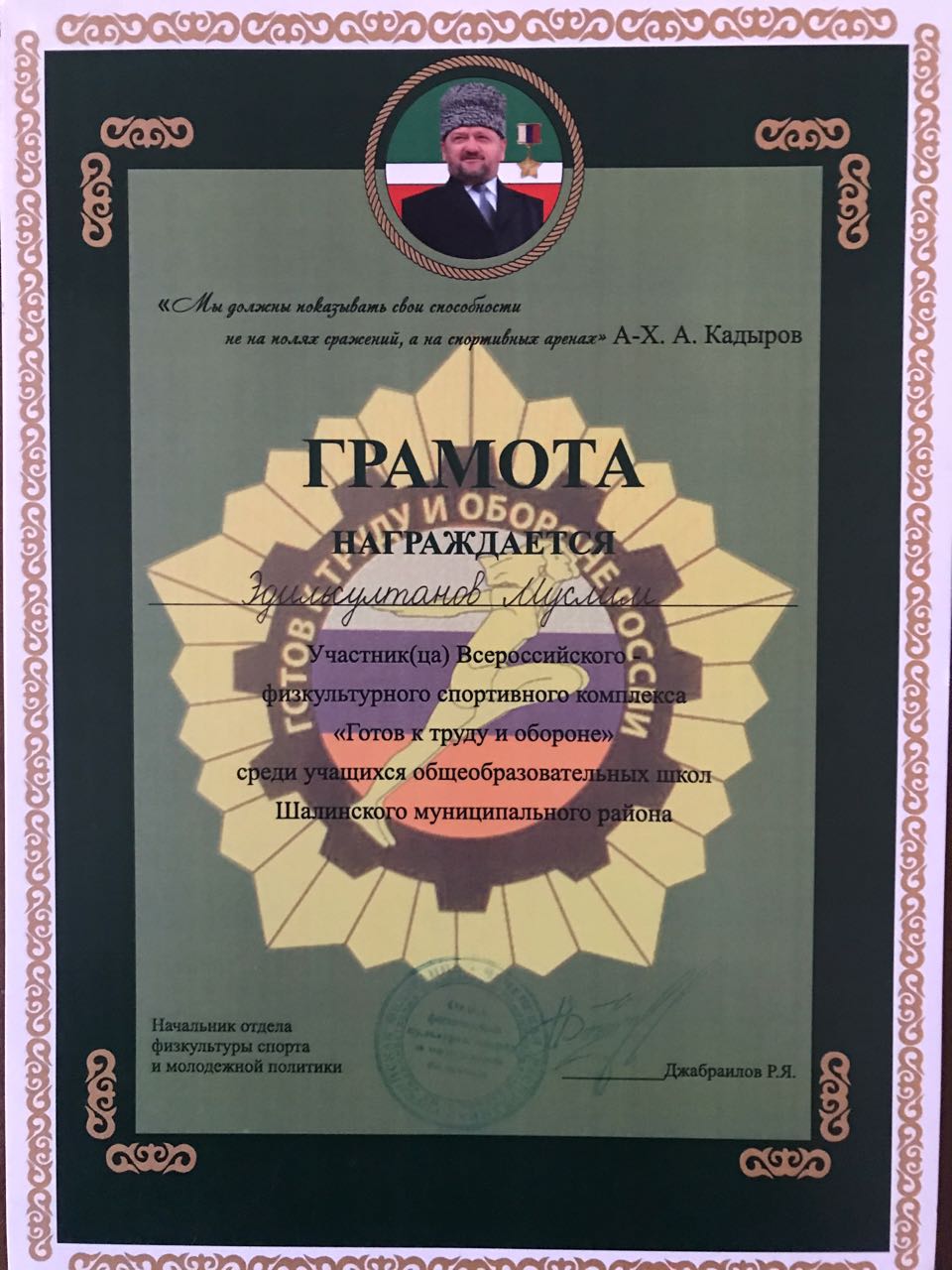 - соответствие качества образования в базовым требованиям аттестации образовательного учреждения;
- личностное и интеллектуальное развитие обучающихся;
- развитие детской одаренности;
- повышение качества обучения;
- готовность педагогического коллектива к построению образовательного процесса на основе системно-деятельностного подхода, с использованием современных здоровьесберегающих технологий и ИКТ;
- повышение профессиональной компетентности учителей;
- высокая активность и результативность участия педагогов и обучающихся в проектной и исследовательской деятельности на разных уровнях;
- трансляция результатов инновационной деятельности педагогического коллектива школы в городской и региональной системах образования;
- создание имиджа школы как культурно-образовательного центра микрорайона;
- совершенствование материально-технической базы школы
Воспитательный процесс в нашей гимназии строится на основе воспитательной программе
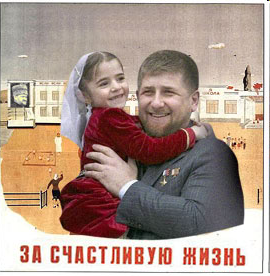 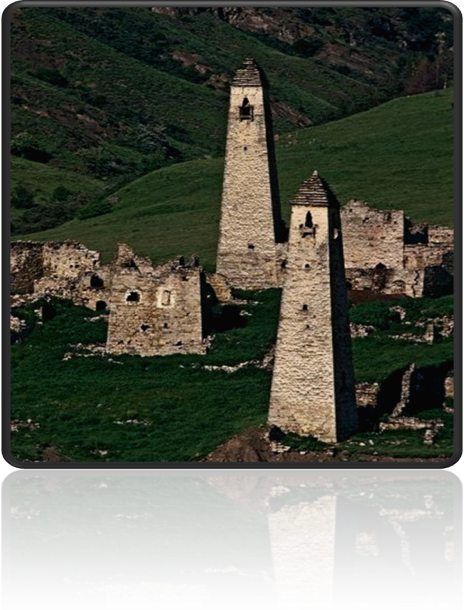 «Мы будущее нашей республики…».
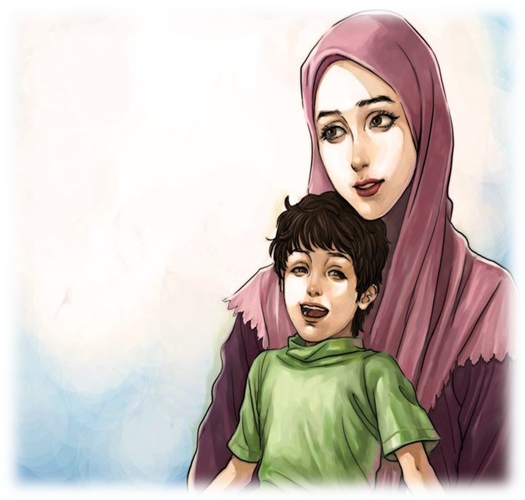 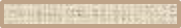 Принцип гуманистического воспитания
Принцип ценностно-смыслового равенства взрослого и ребенка, толерантности и уважения личности
Принцип системности, коллегиальности, творчества и сотрудничества
Принцип индивидуально-личностной ориентации воспитания с учетом потребностей ребенка и семьи и ответственности
Принцип вариативности форм и методов воспитания и ориентация на традиции школы
Принцип природосообразности
Культурологический подход
                                         Компетентностный подход
Научить
 жить вместе
Научить
 учиться.
Научить
 жить.
Научить
 работать .
Результат – 
демократ
гражданин
(культурный)
выпускник
Результат – 
успешный
конкурентноспособный
выпускник
Результат – 
образованный 
(креативный) 
выпускник
Результат – 
адаптивный
коммуникабельный
выпускник
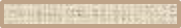 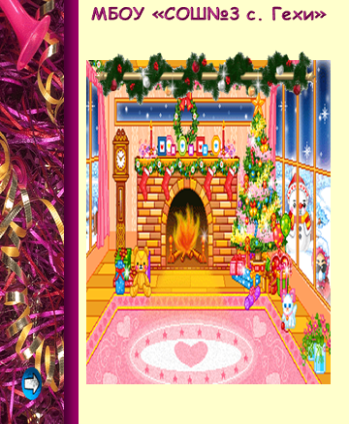 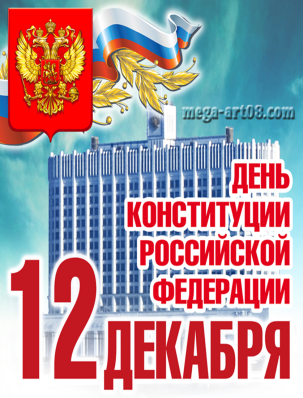 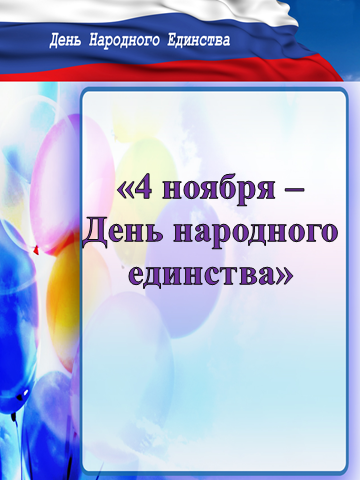 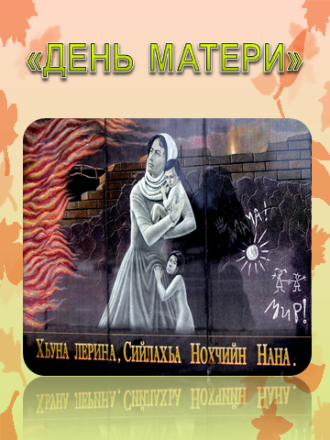 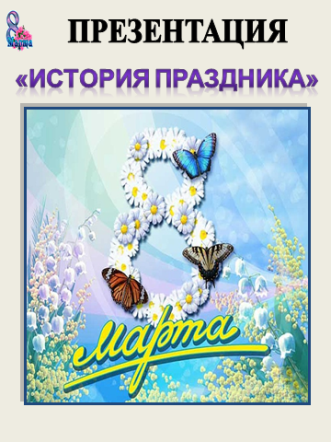 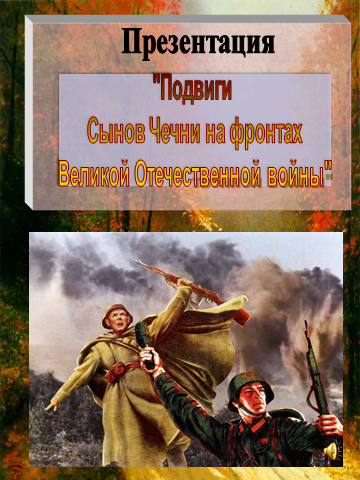 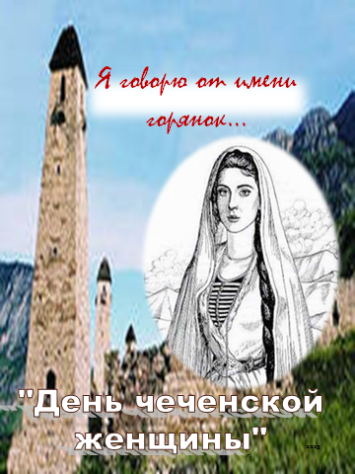 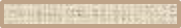 Семинар завуча по УВР с учителями МБОУ"СОШ с.Агишты"
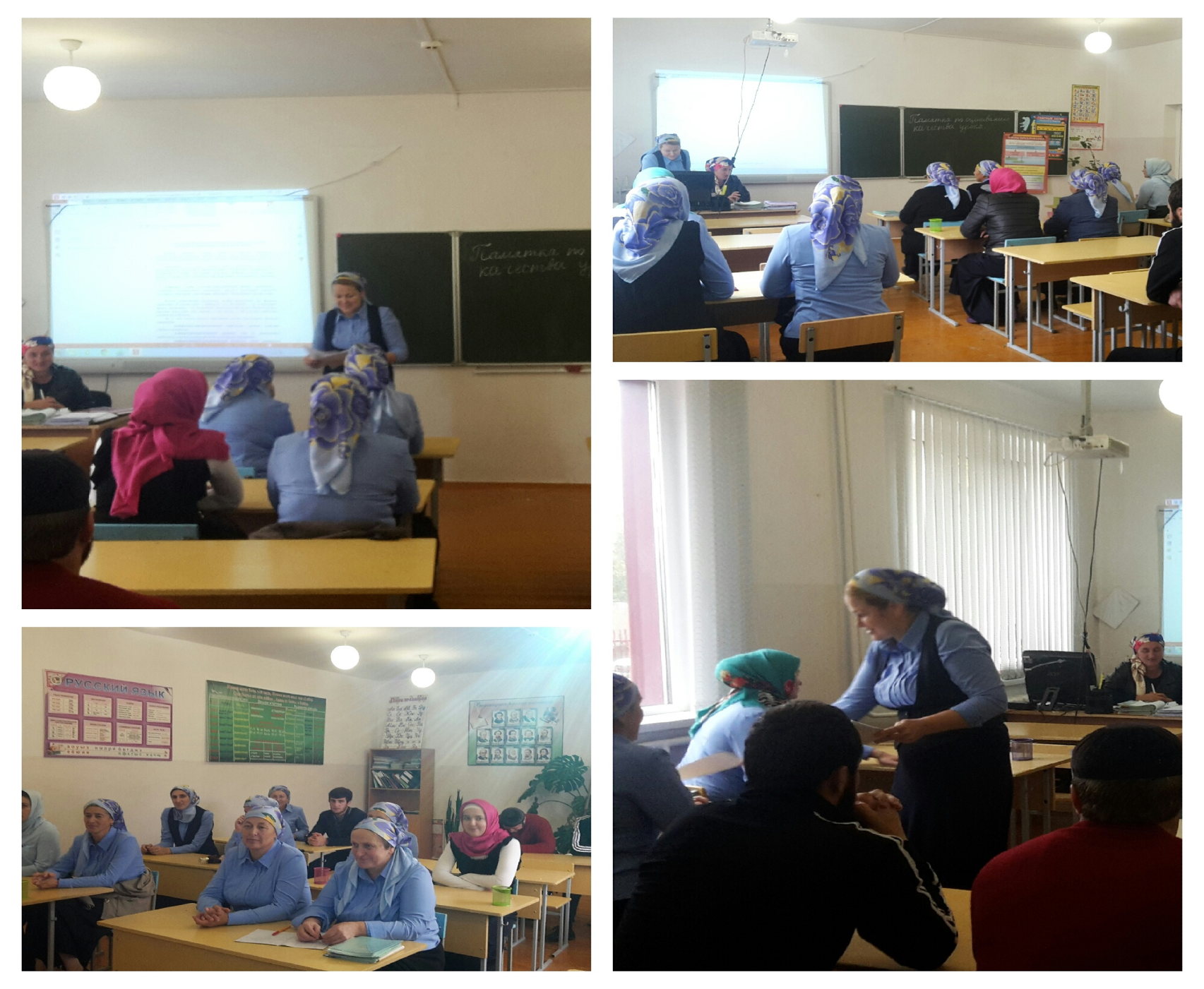 "День чеченской женщины".
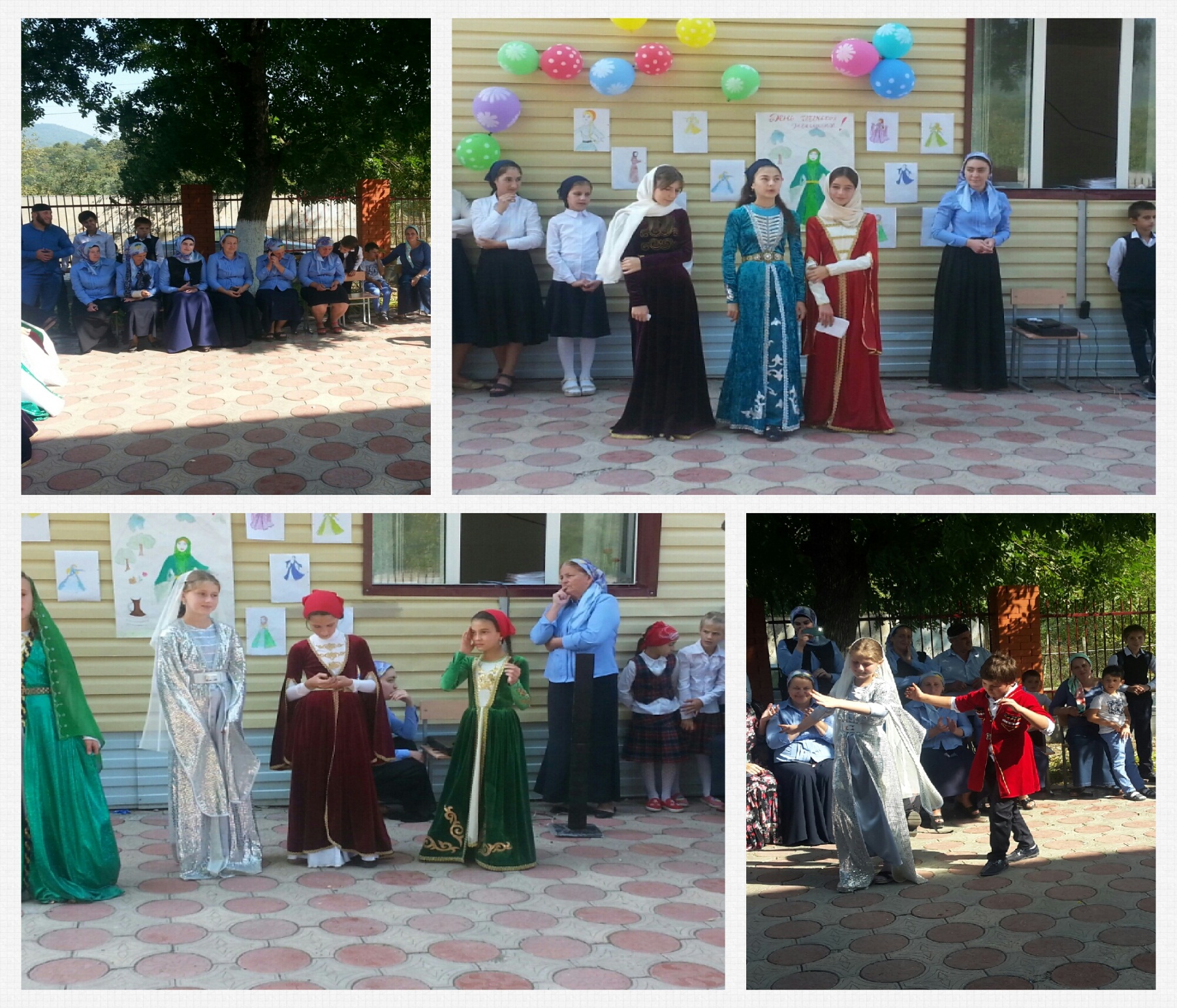 "День чеченской женщины".
"10 мая-День памяти и скорби чеченского народа"
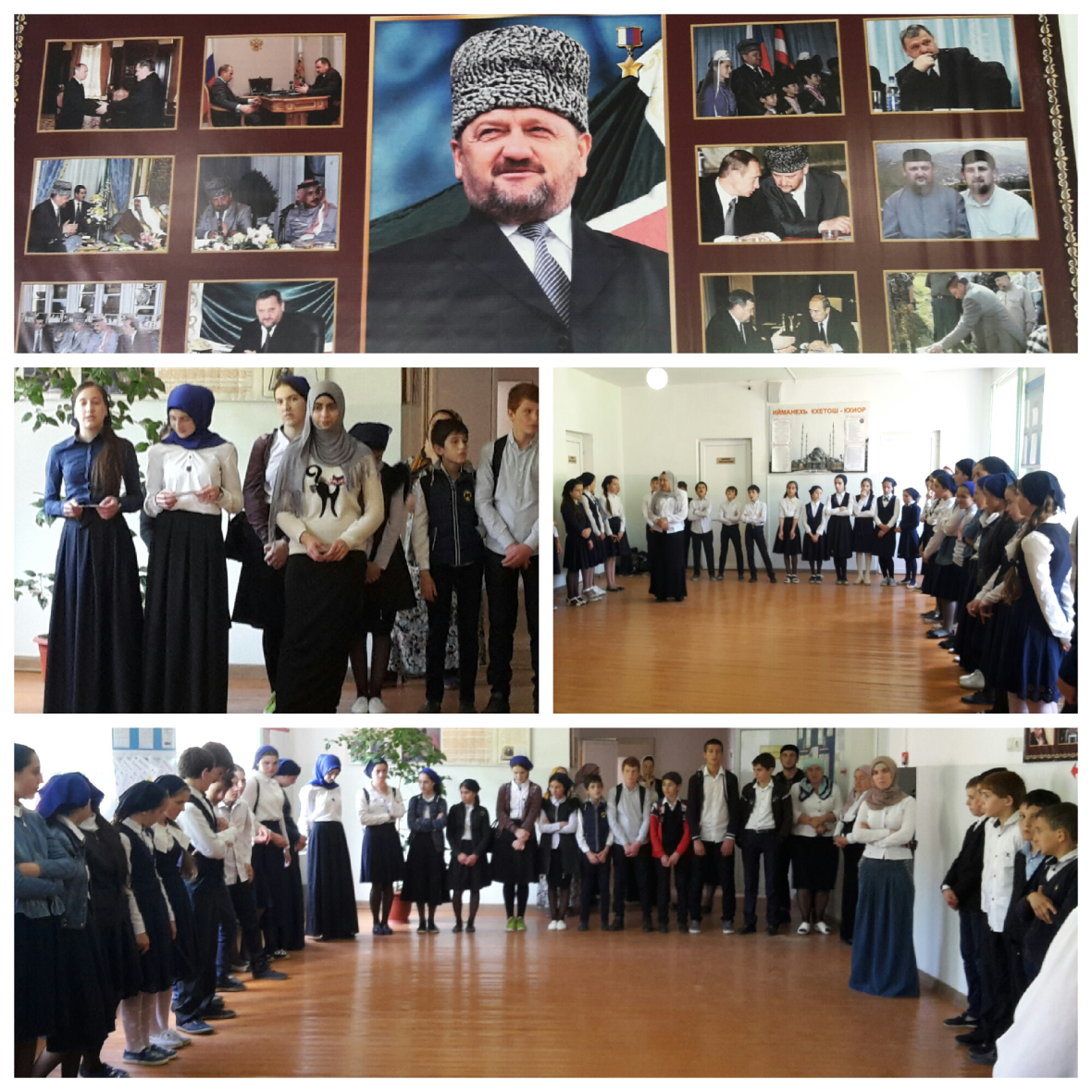 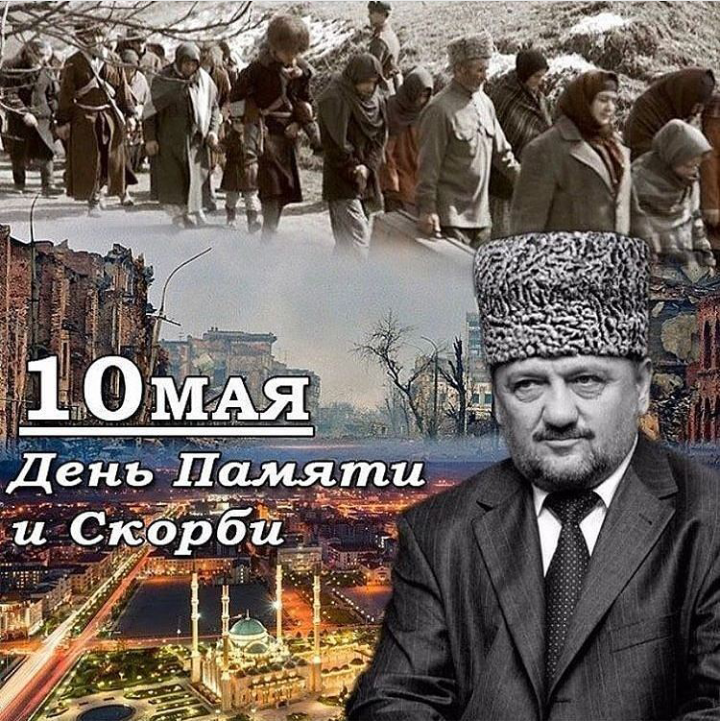 Восстановление памятника имени Асланбекова Руслана Мумадиевича-героя, отдавшего жизнь во исполнение гражданского долга в интернациональной гвардии в Афганистане.
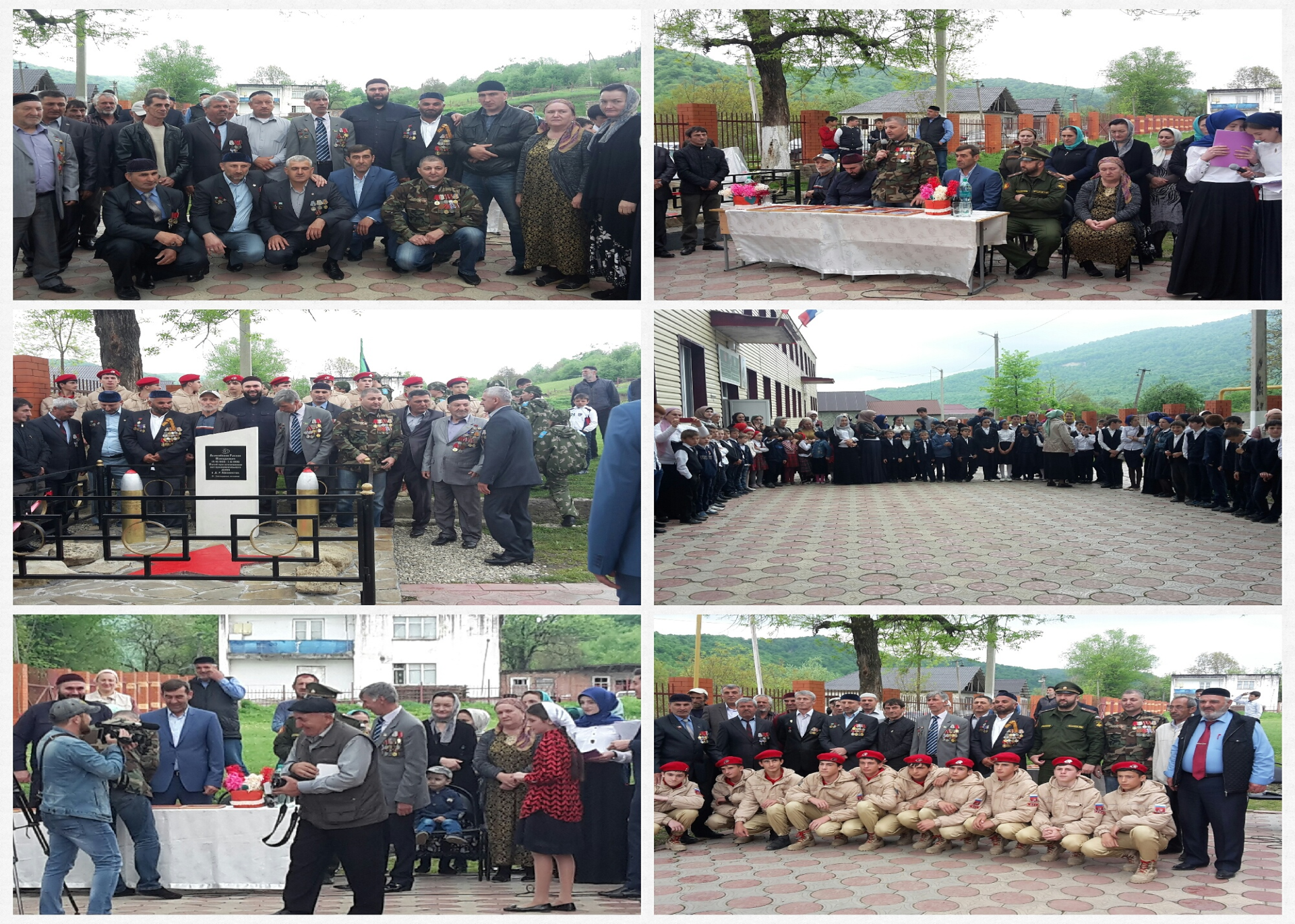 " Нохчийн белхи"
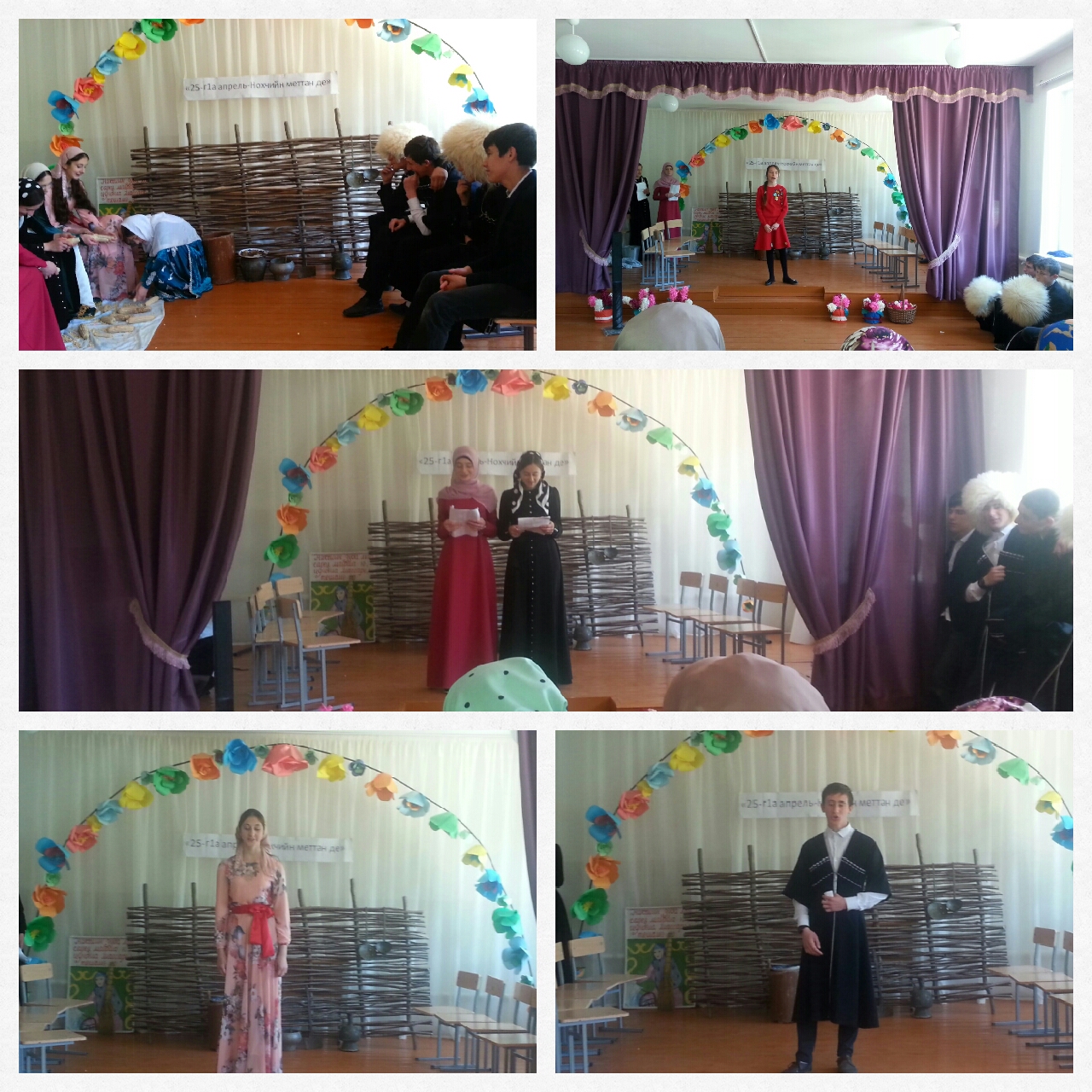 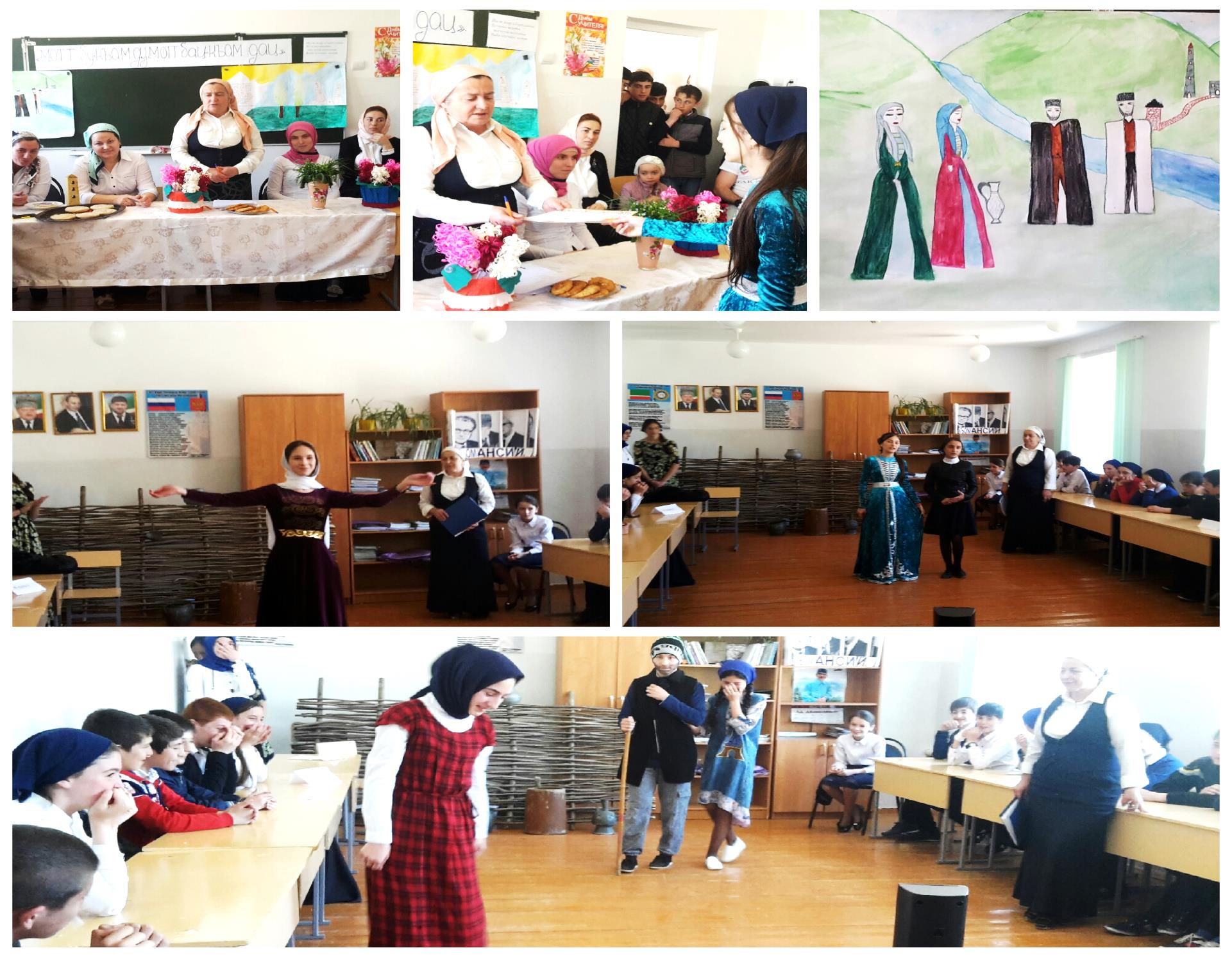 Конкурс среди учащихся 7-8 классов: "Мотт бу - къам ду"
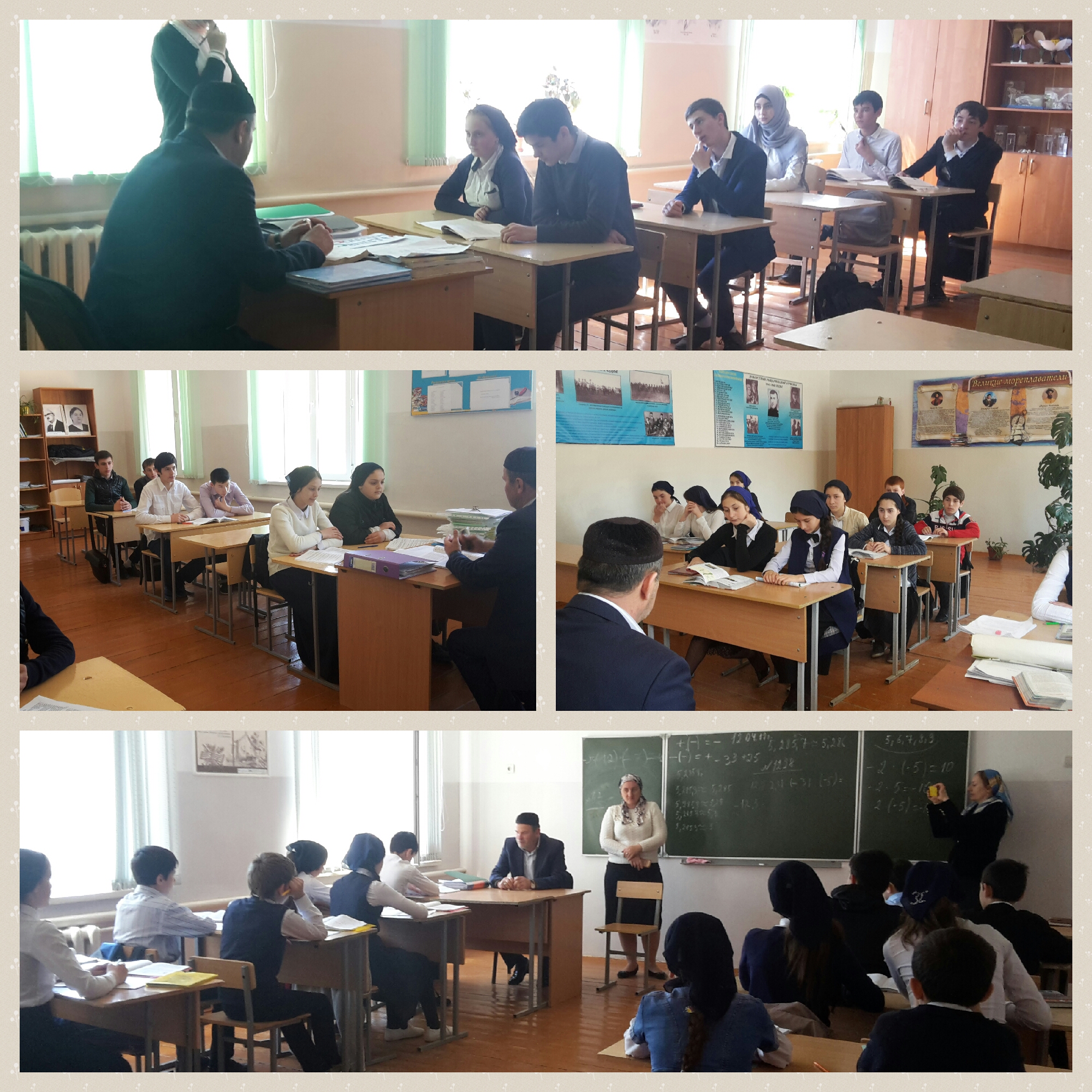 Беседа с учащимися 6-11 классов о необходимости соблюдения правил пожарной безопасности на природе в весеннее и летнее время года.
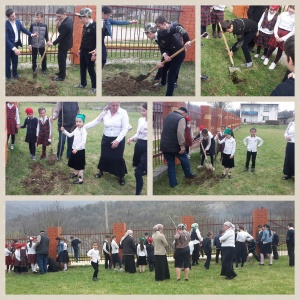 Реализация мероприятий по Всероссийской экологической акции "Сделаем Вместе!".
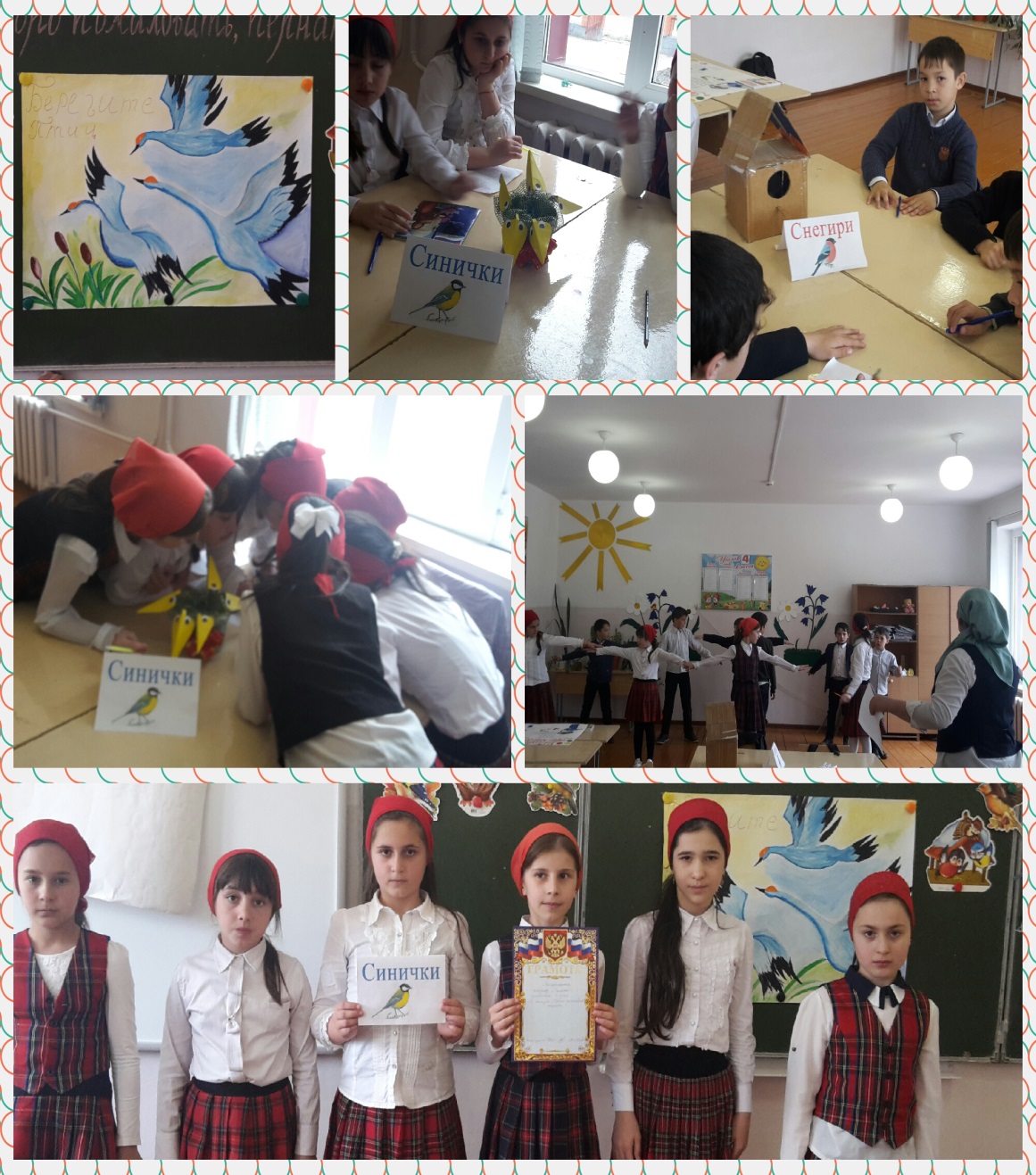 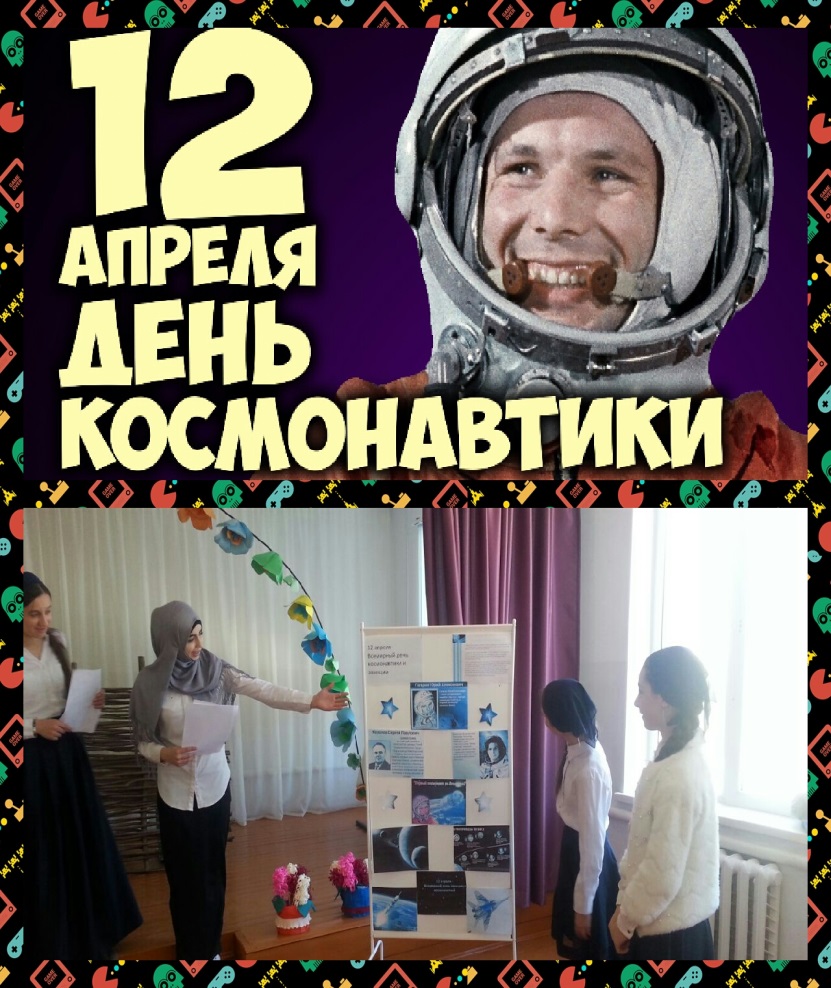 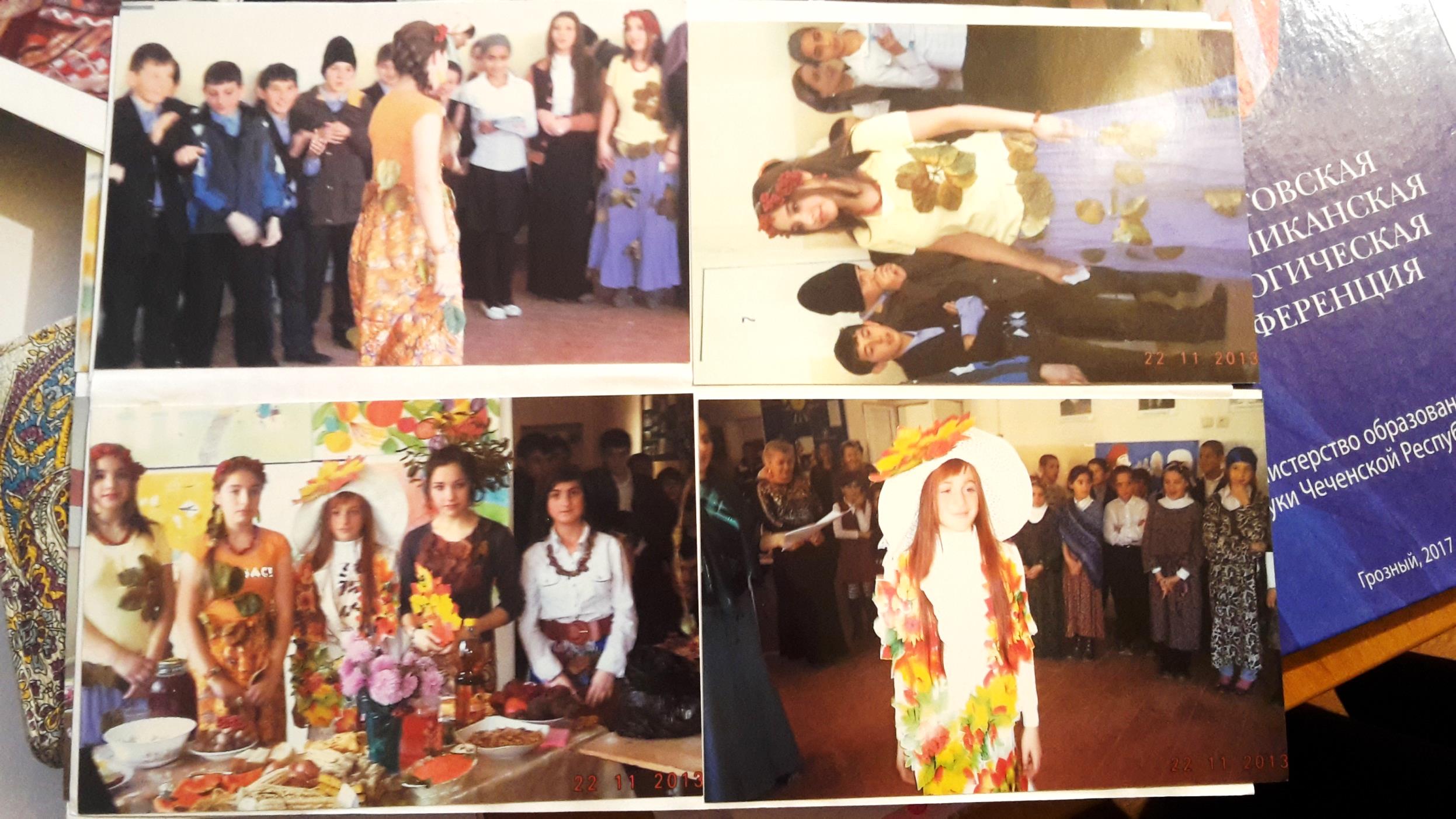 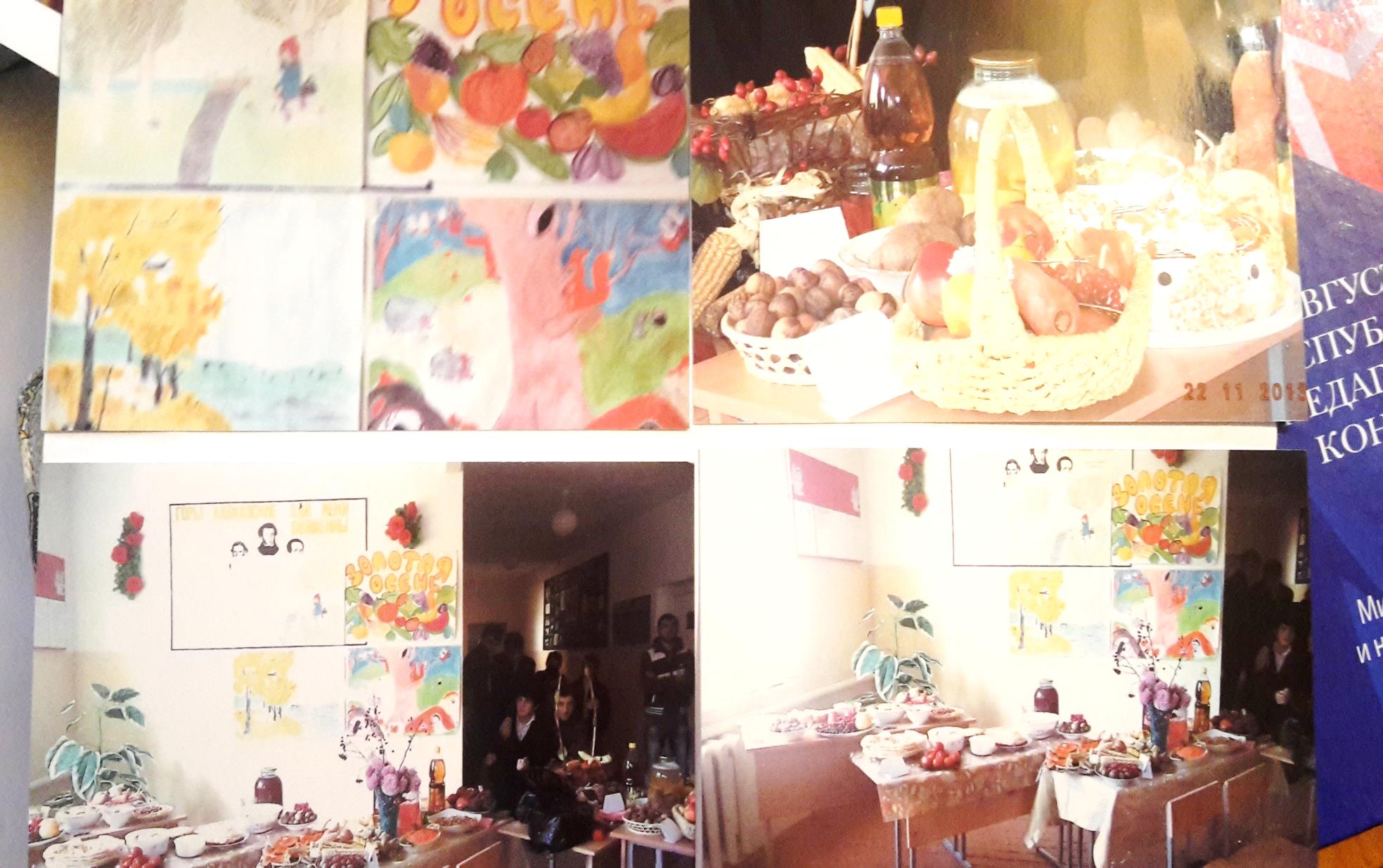 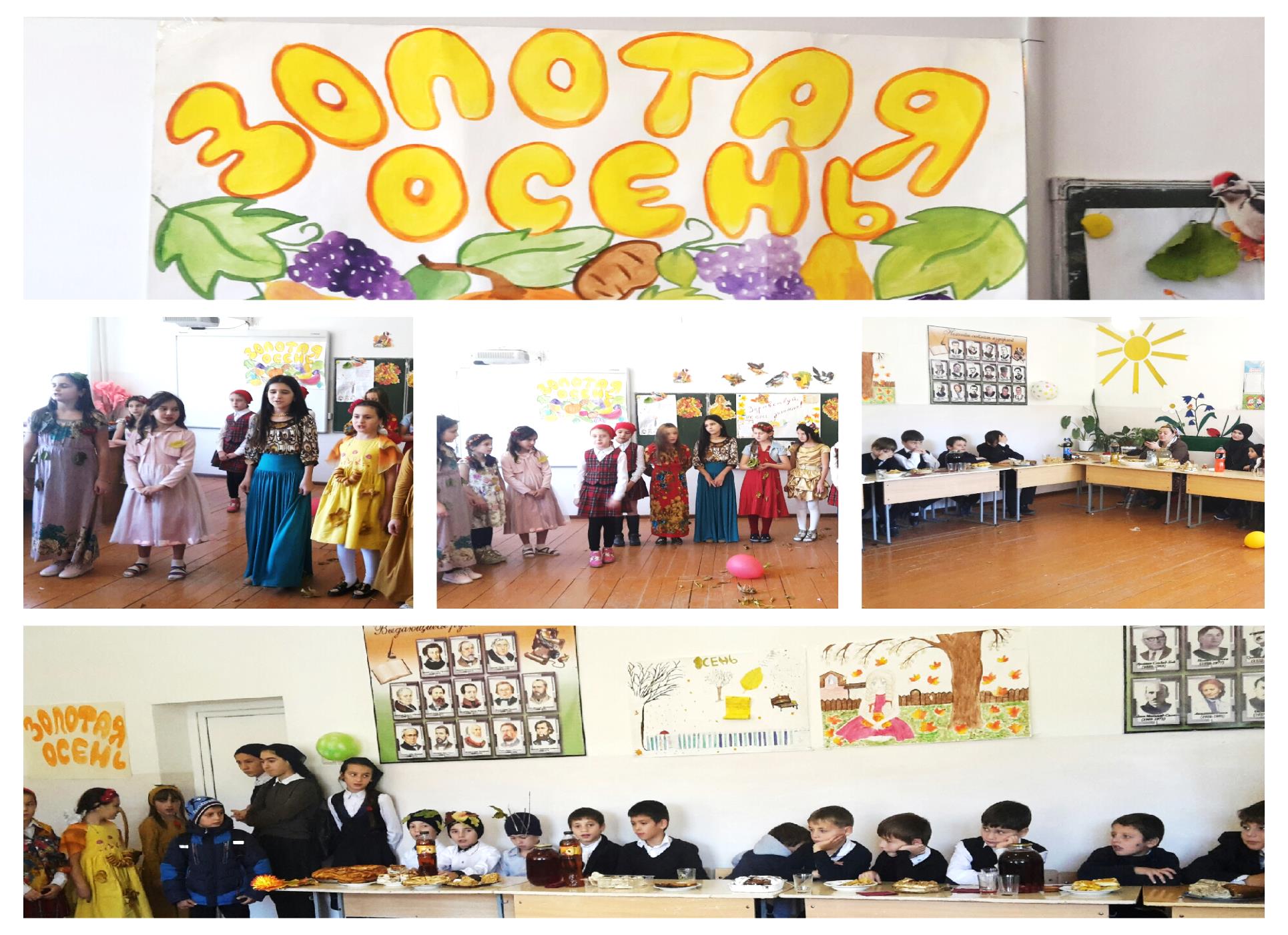 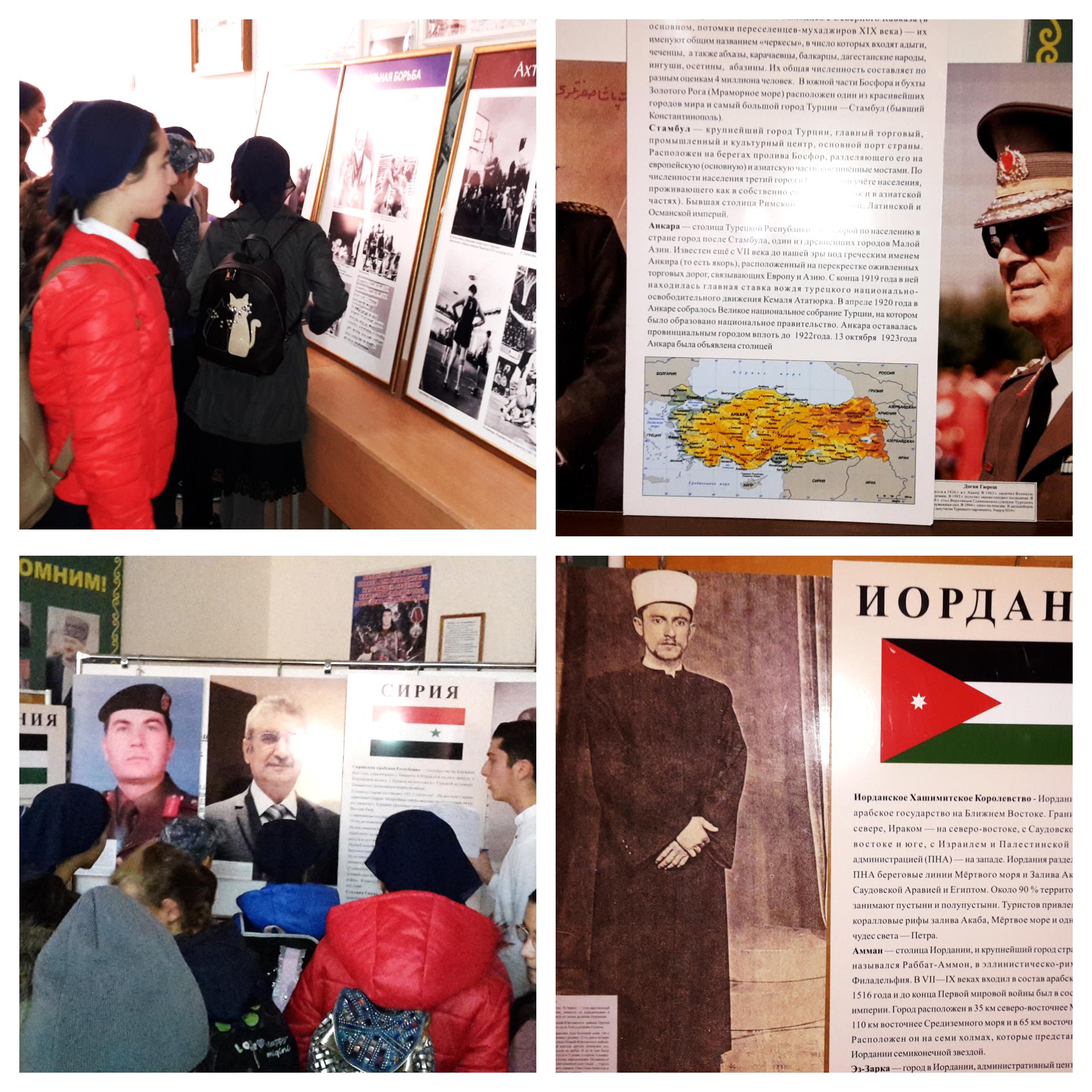 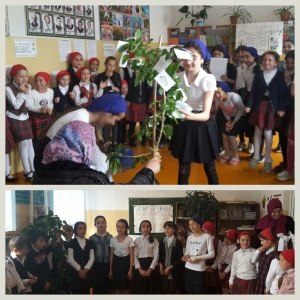 мероприятие, посвященное Всероссийскому Дню Библиотек. Мероприятие было организовано заведующей библиотекой школы Дикаевой Т.Д., участие принимали учащиеся 1-6 классов
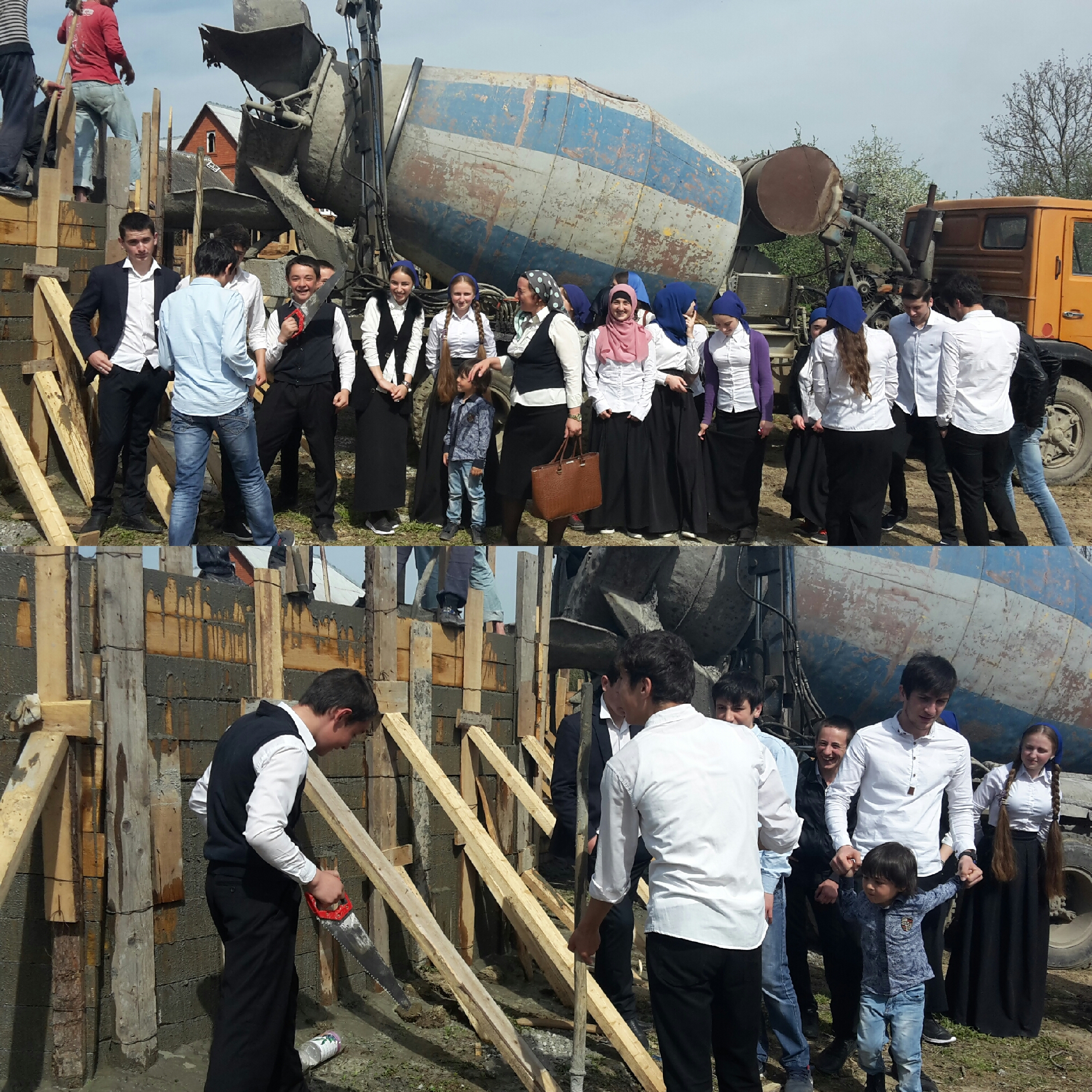 Выполнение плана работы по профориентации
Профориентация
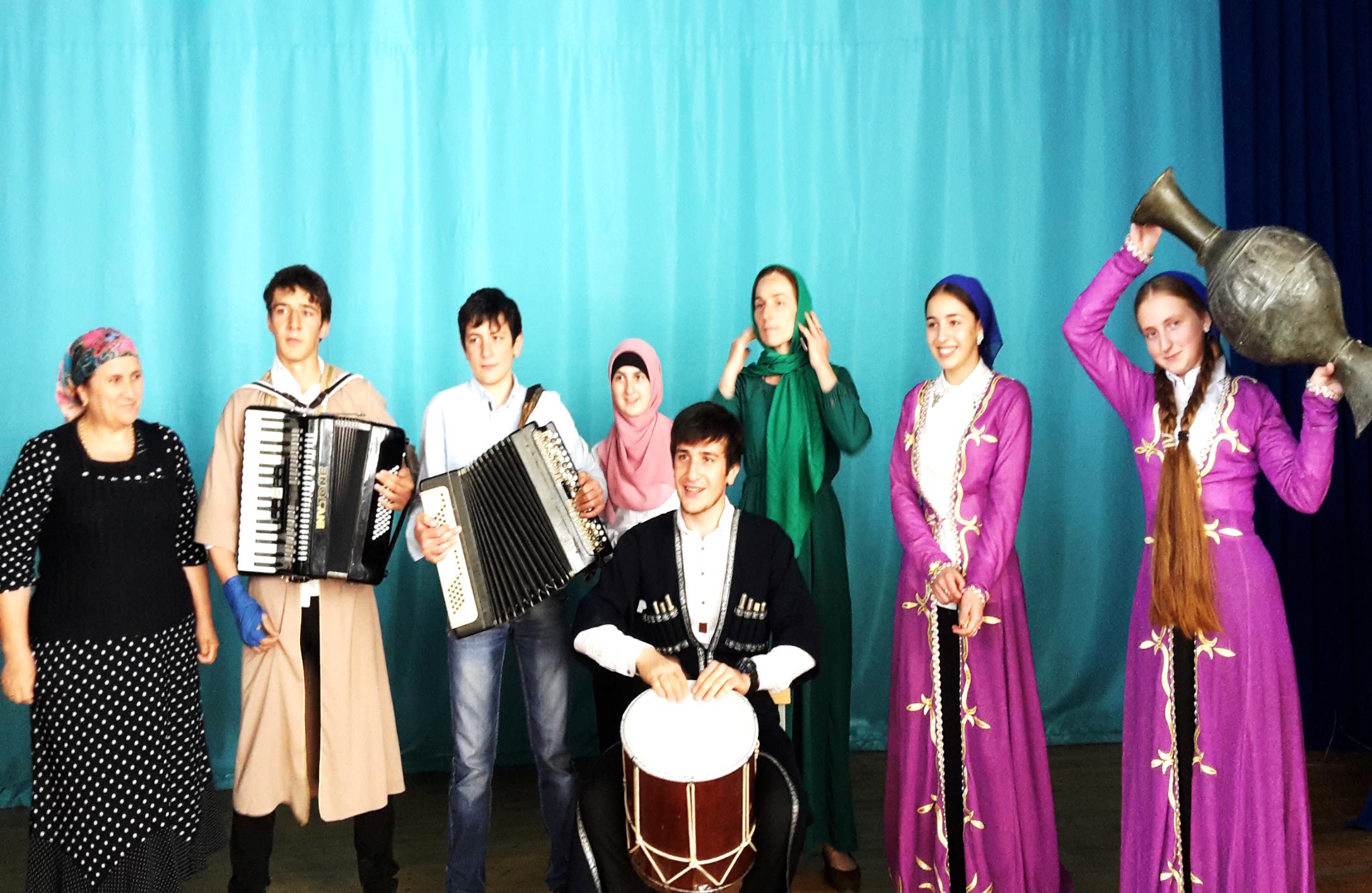 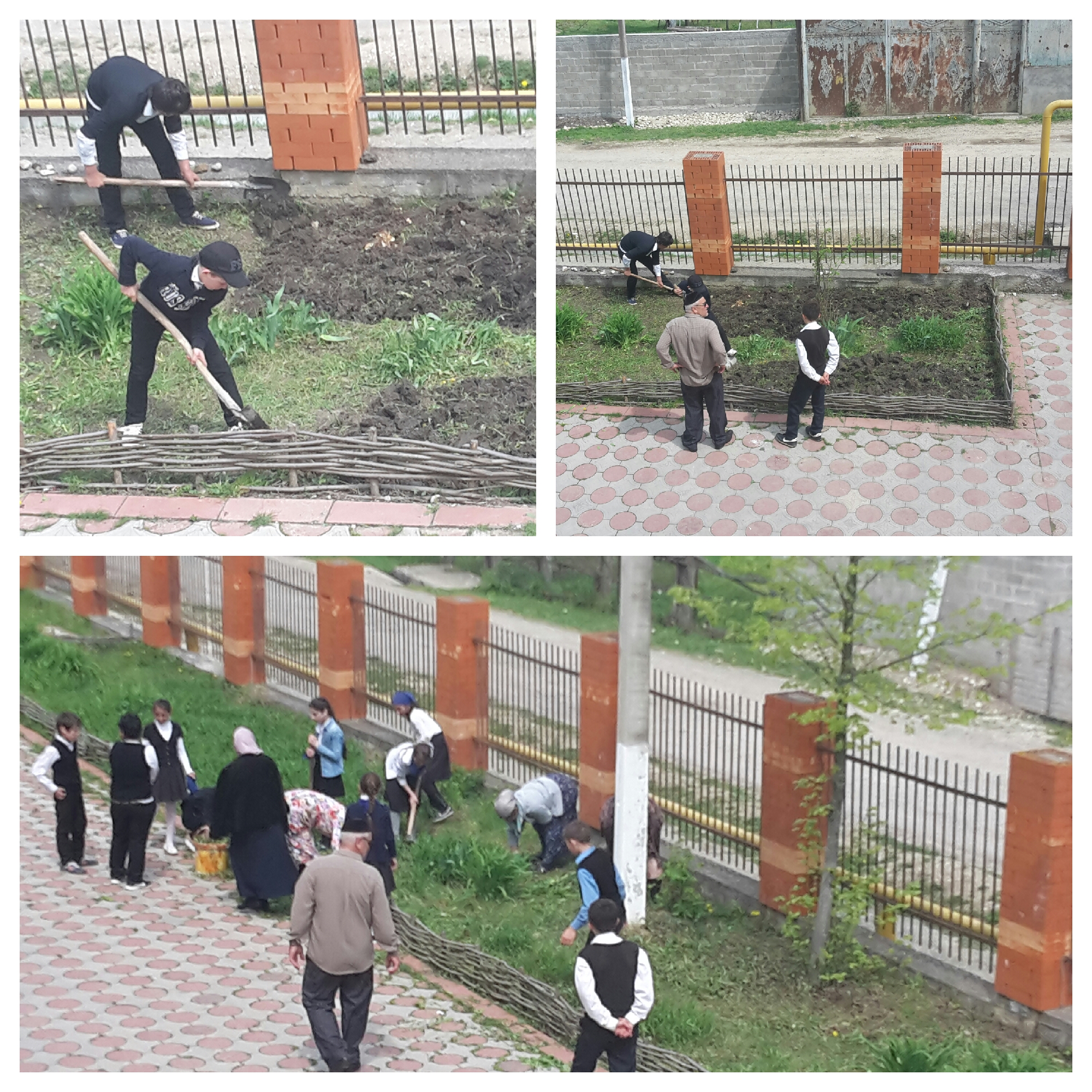 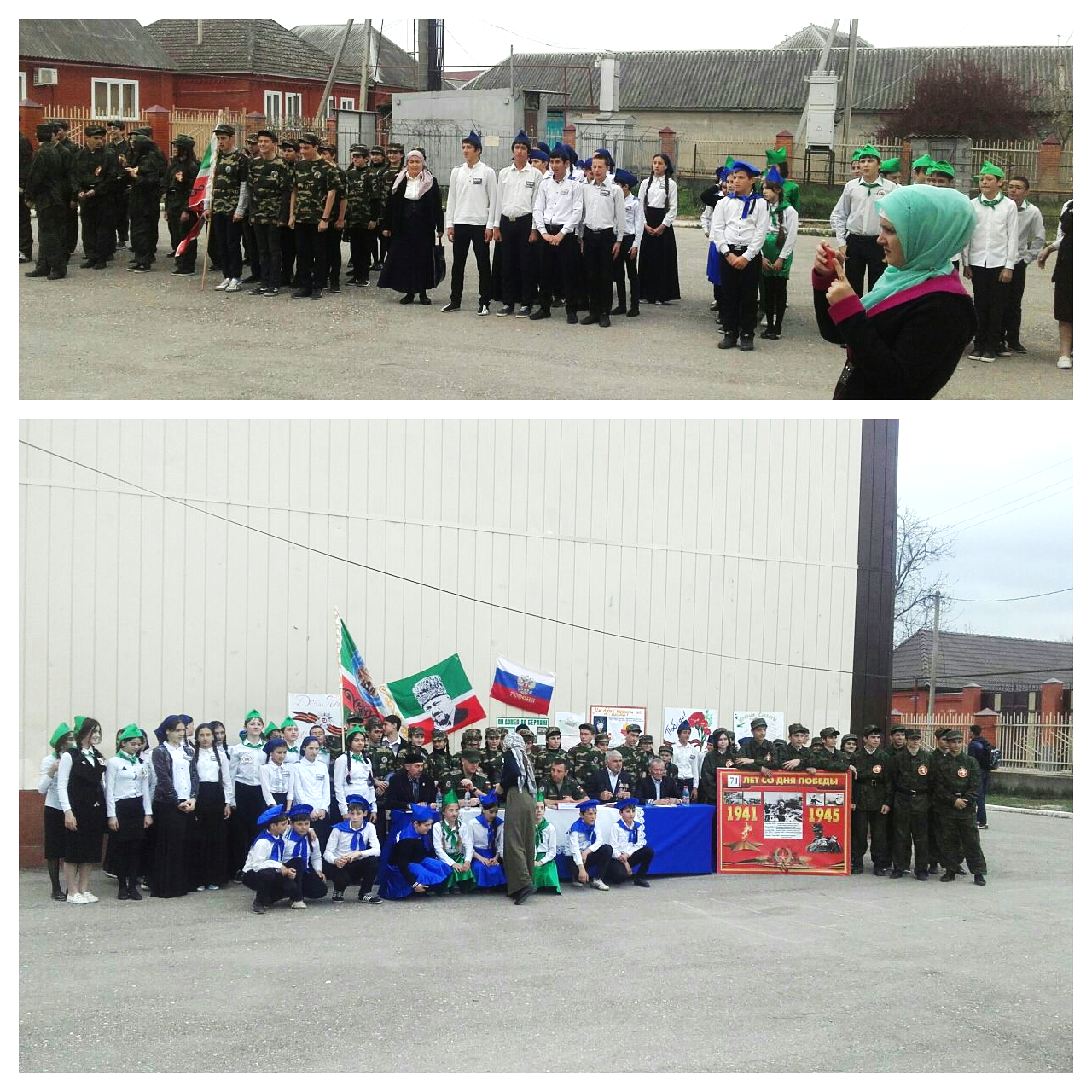 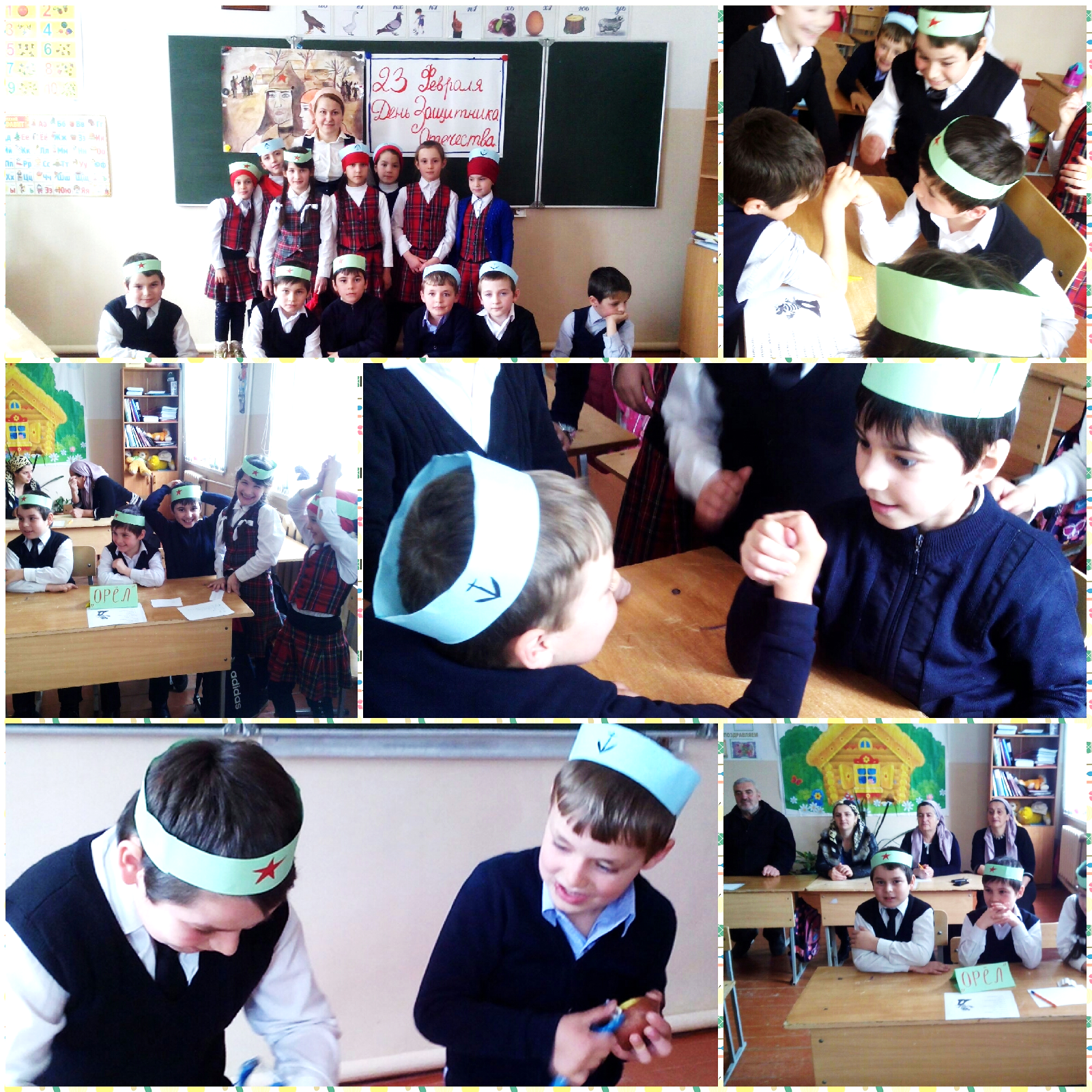 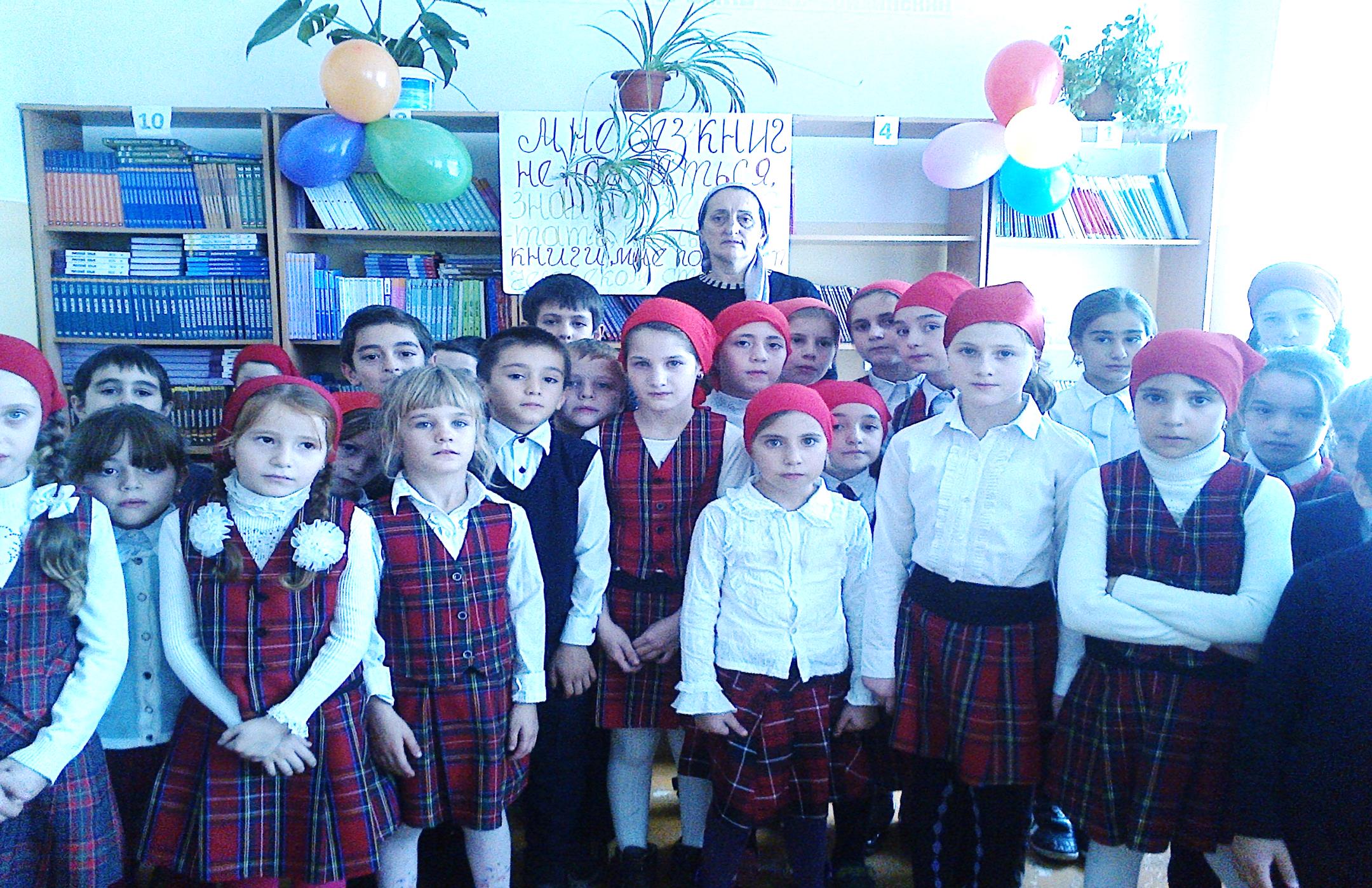 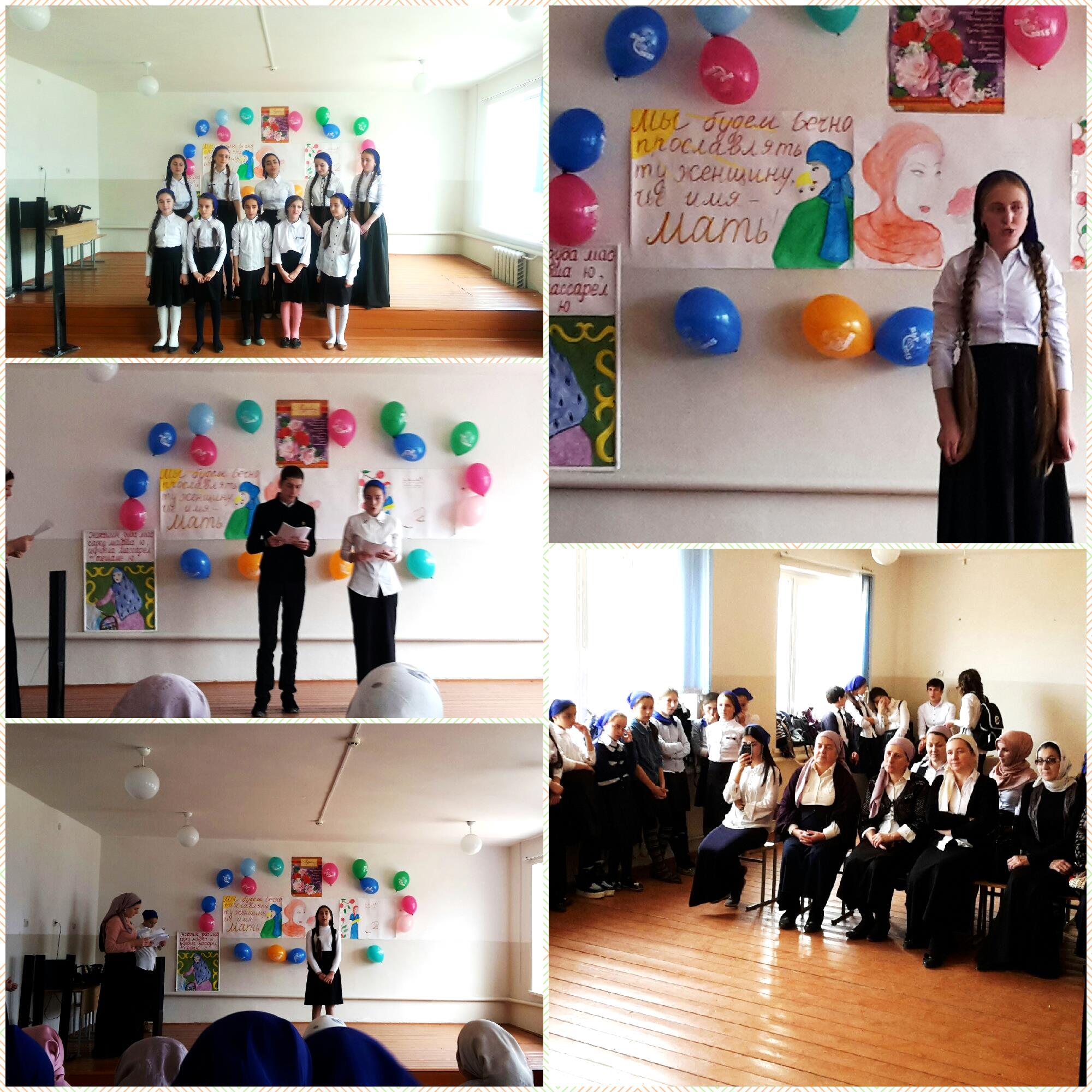